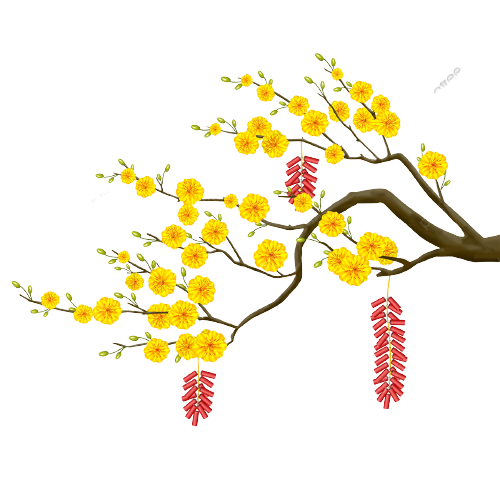 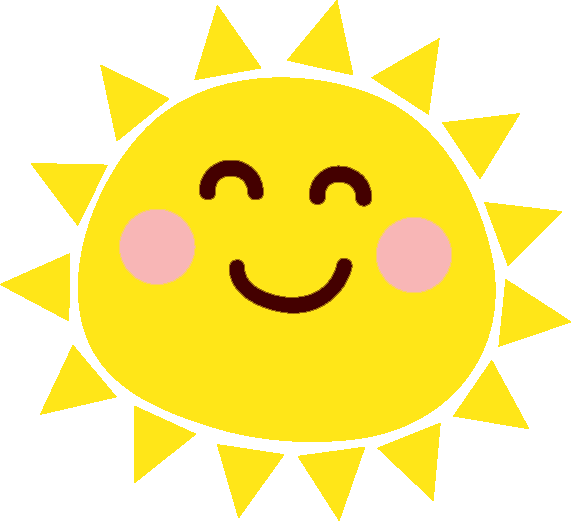 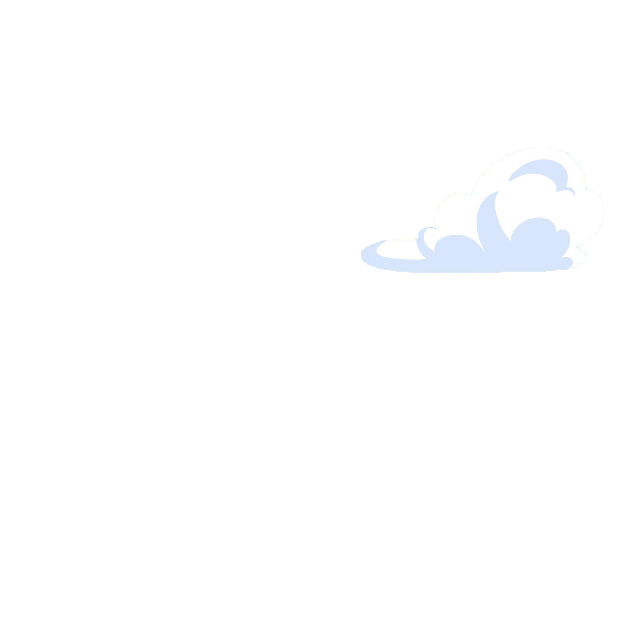 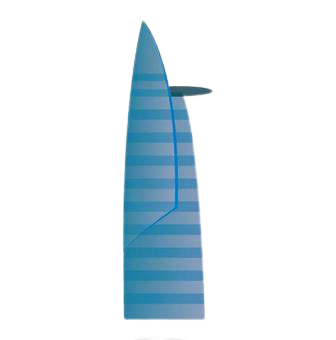 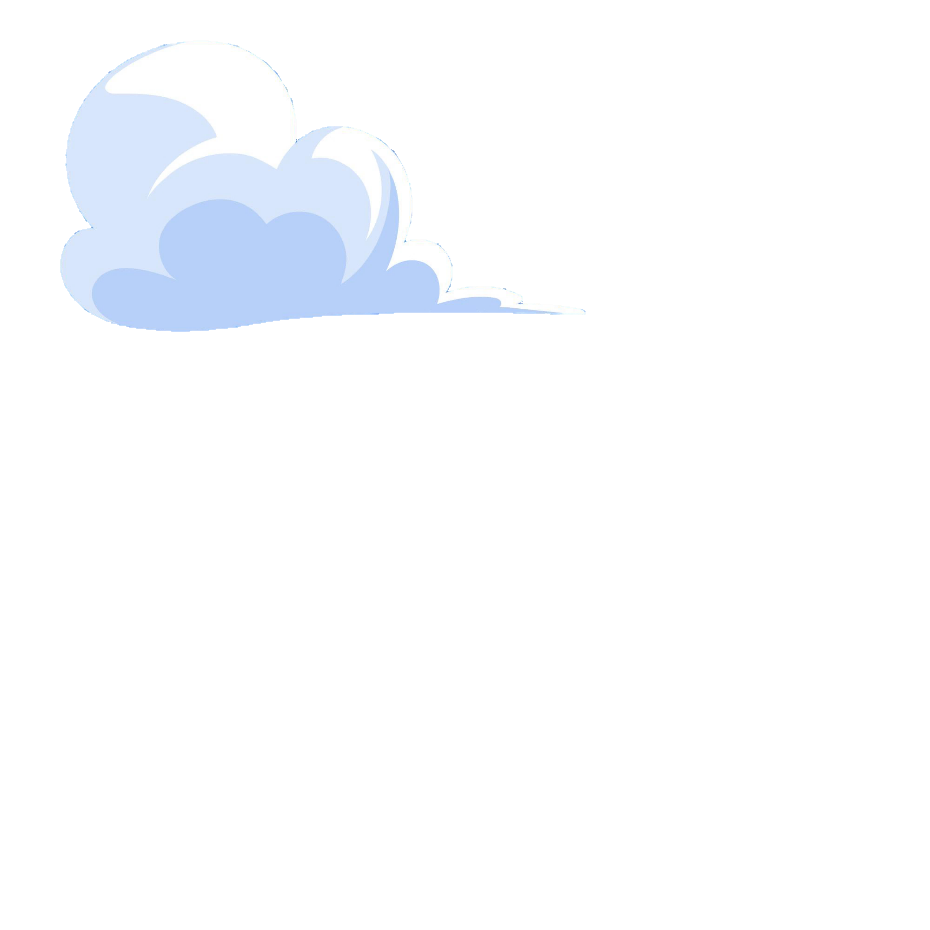 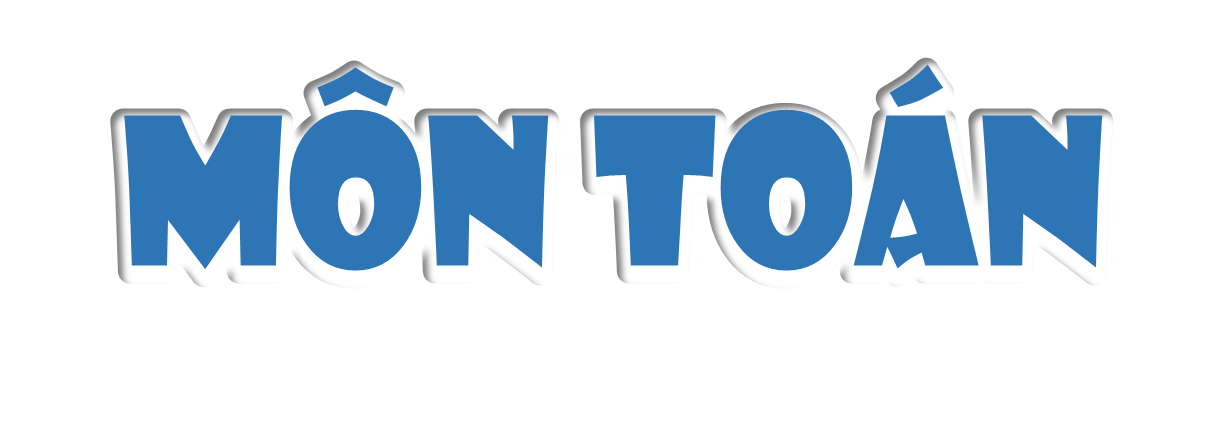 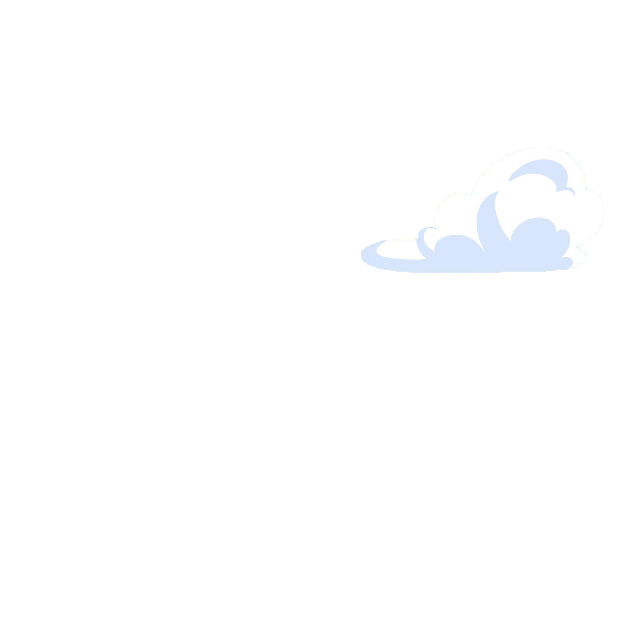 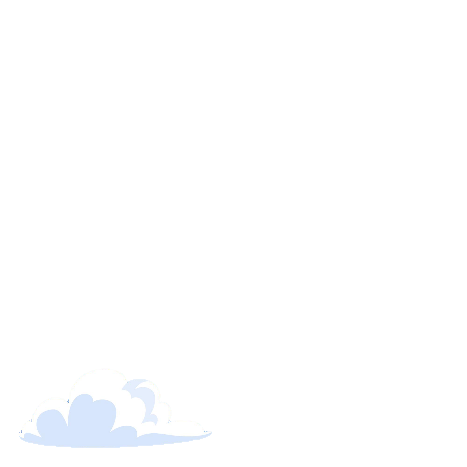 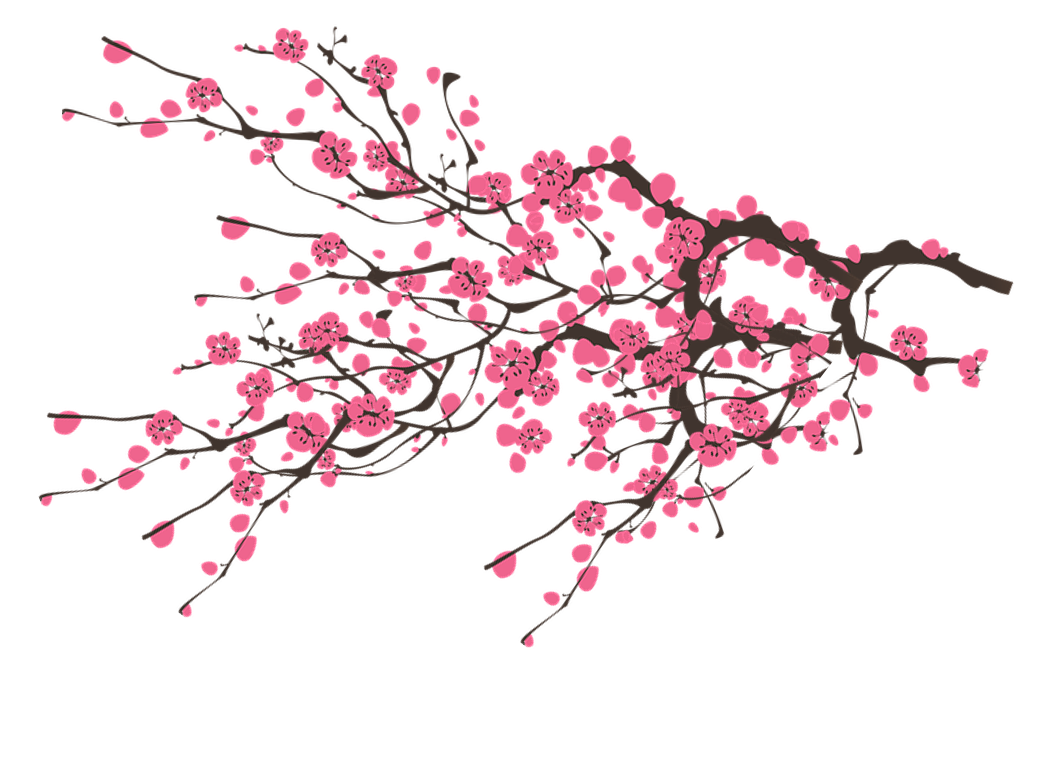 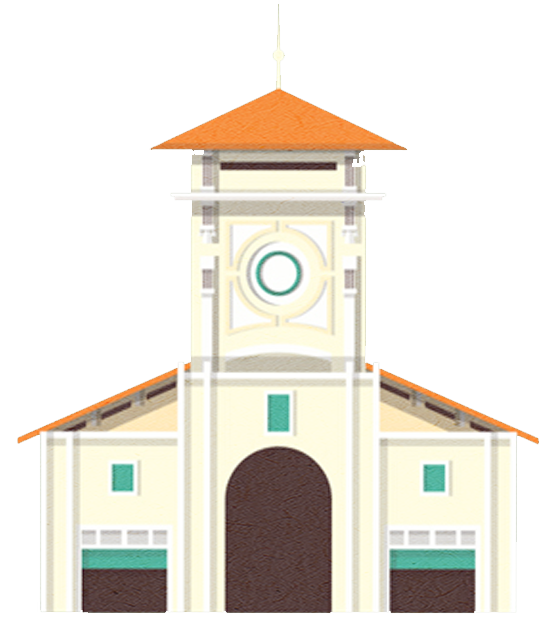 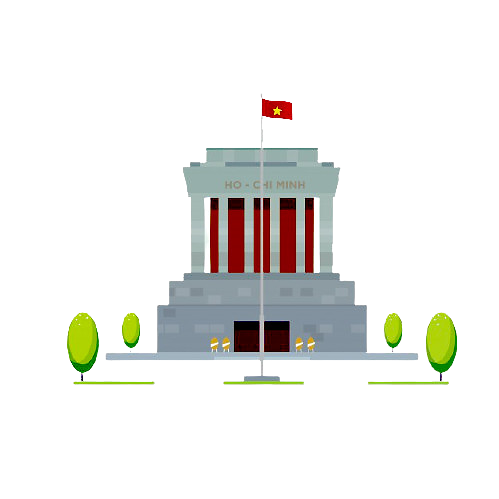 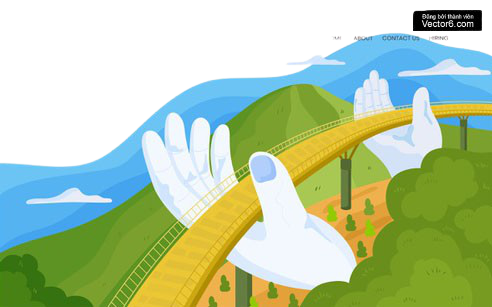 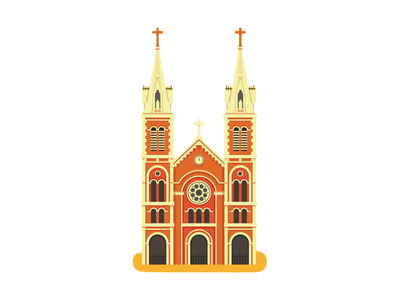 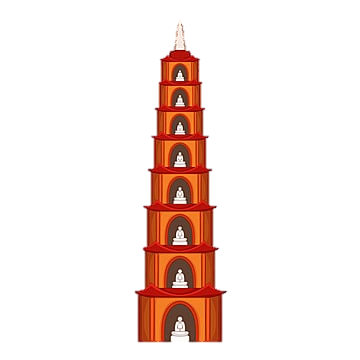 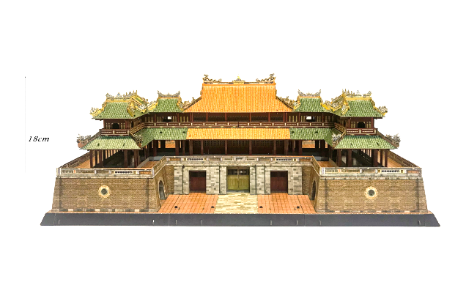 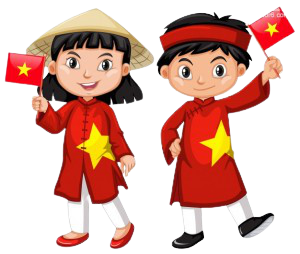 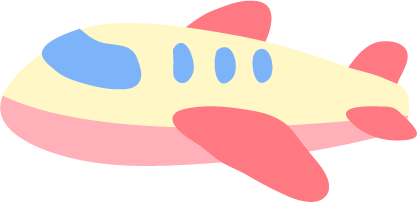 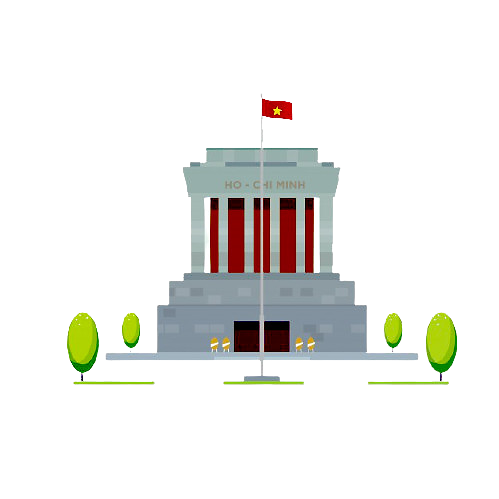 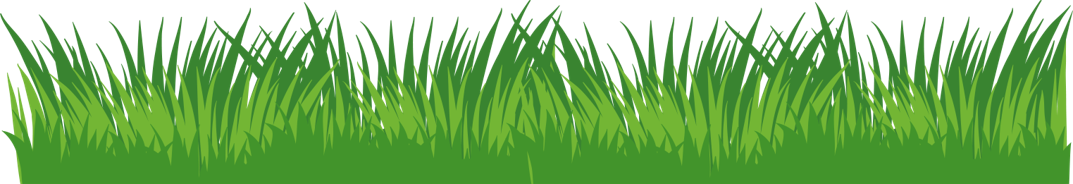 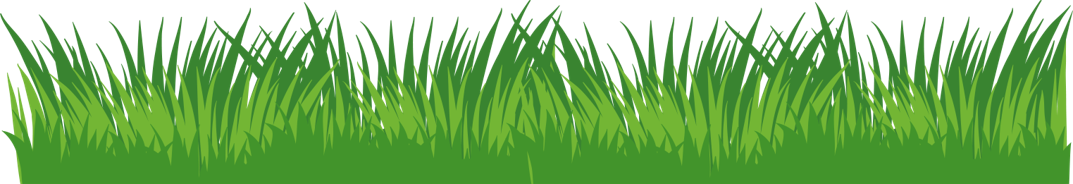 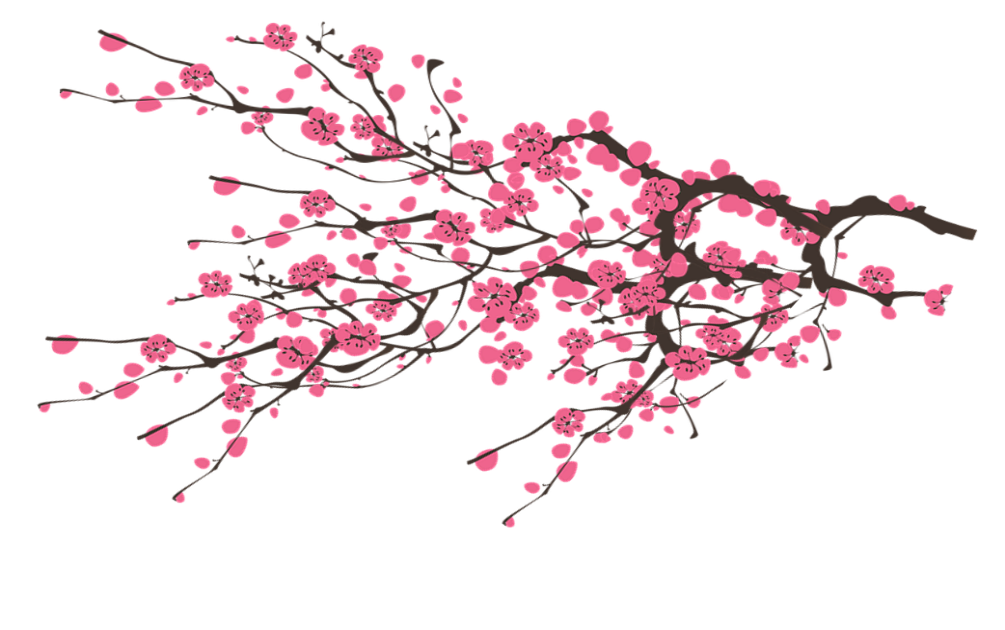 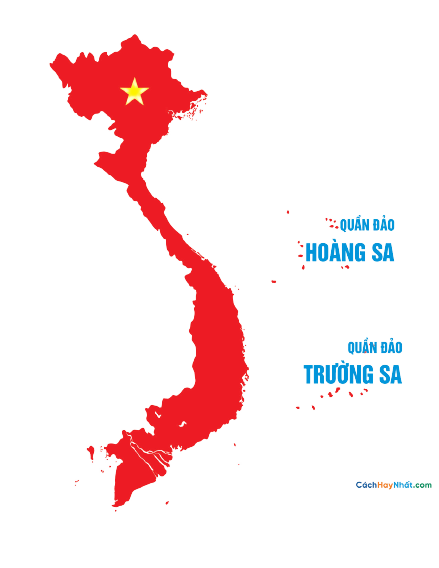 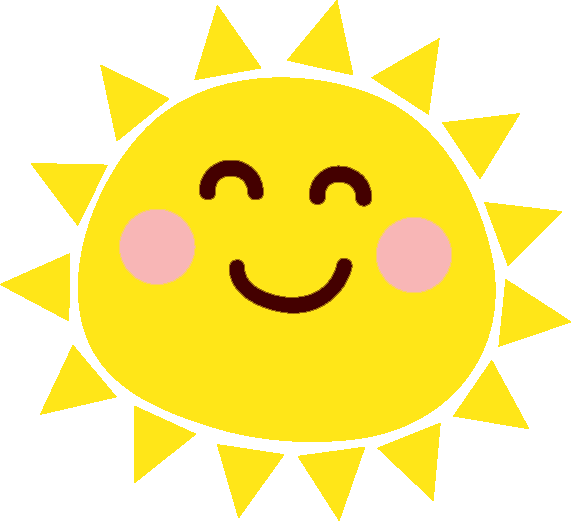 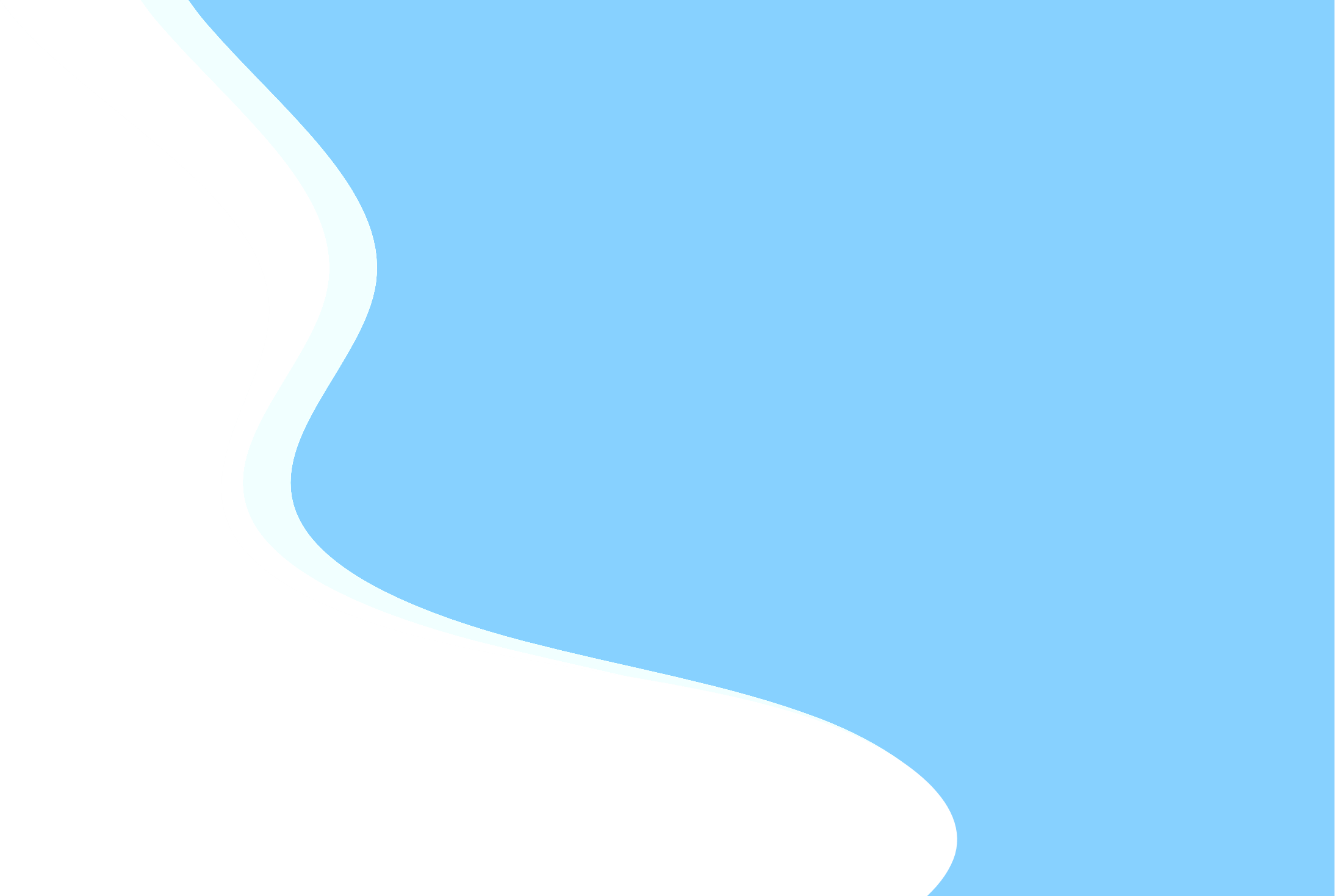 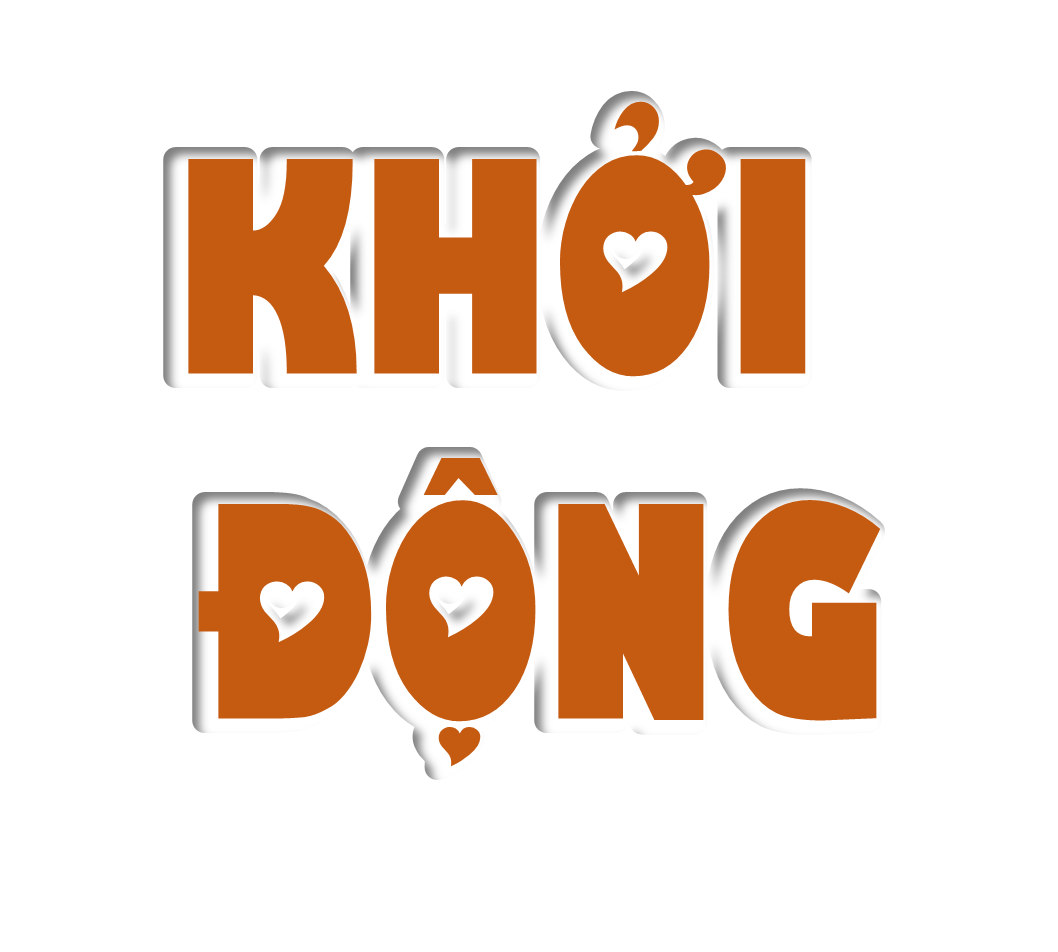 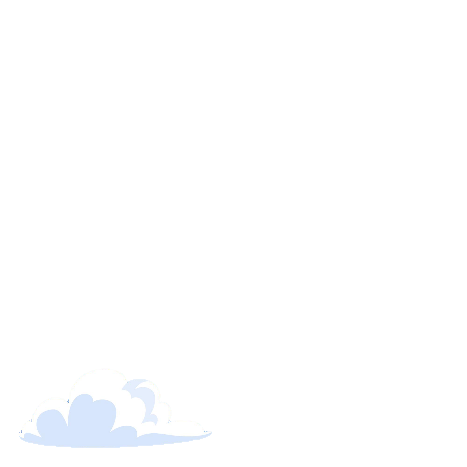 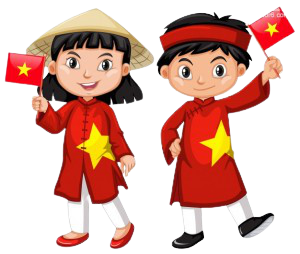 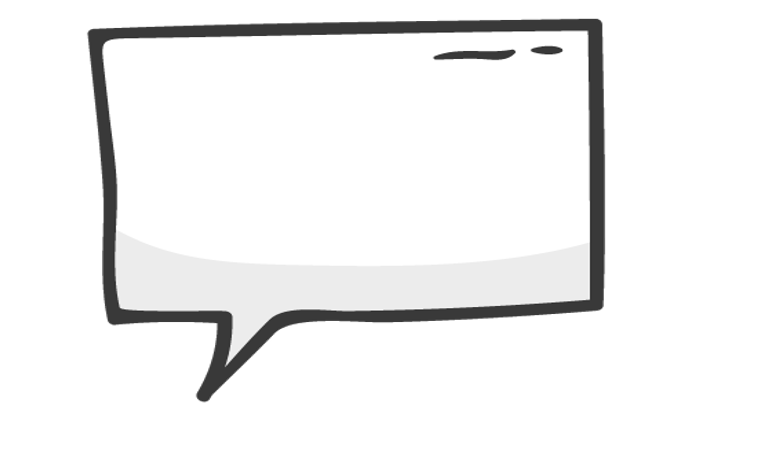 Để đo diện tích lớn như: một tỉnh, một thành phố, một khu rừng… ta dùng đơn vị đo diện tích nào?
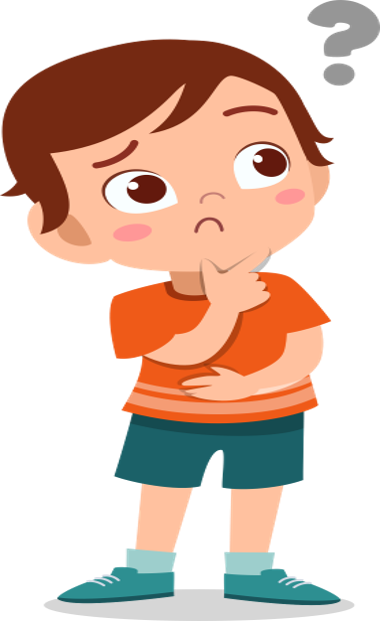 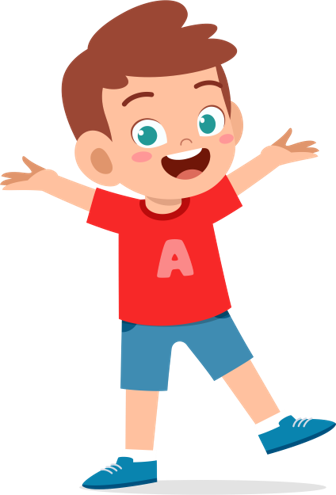 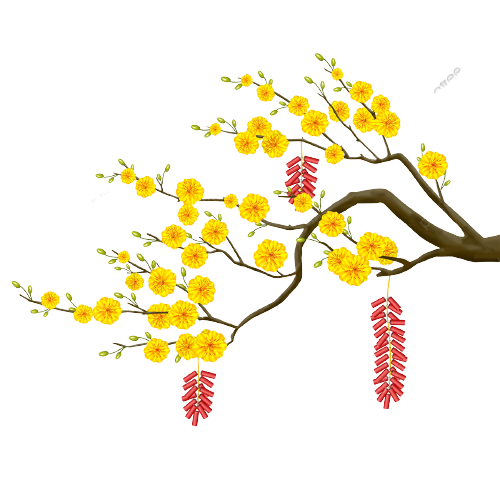 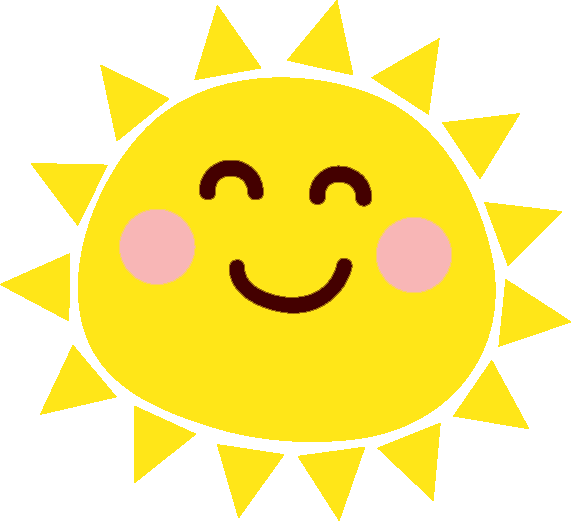 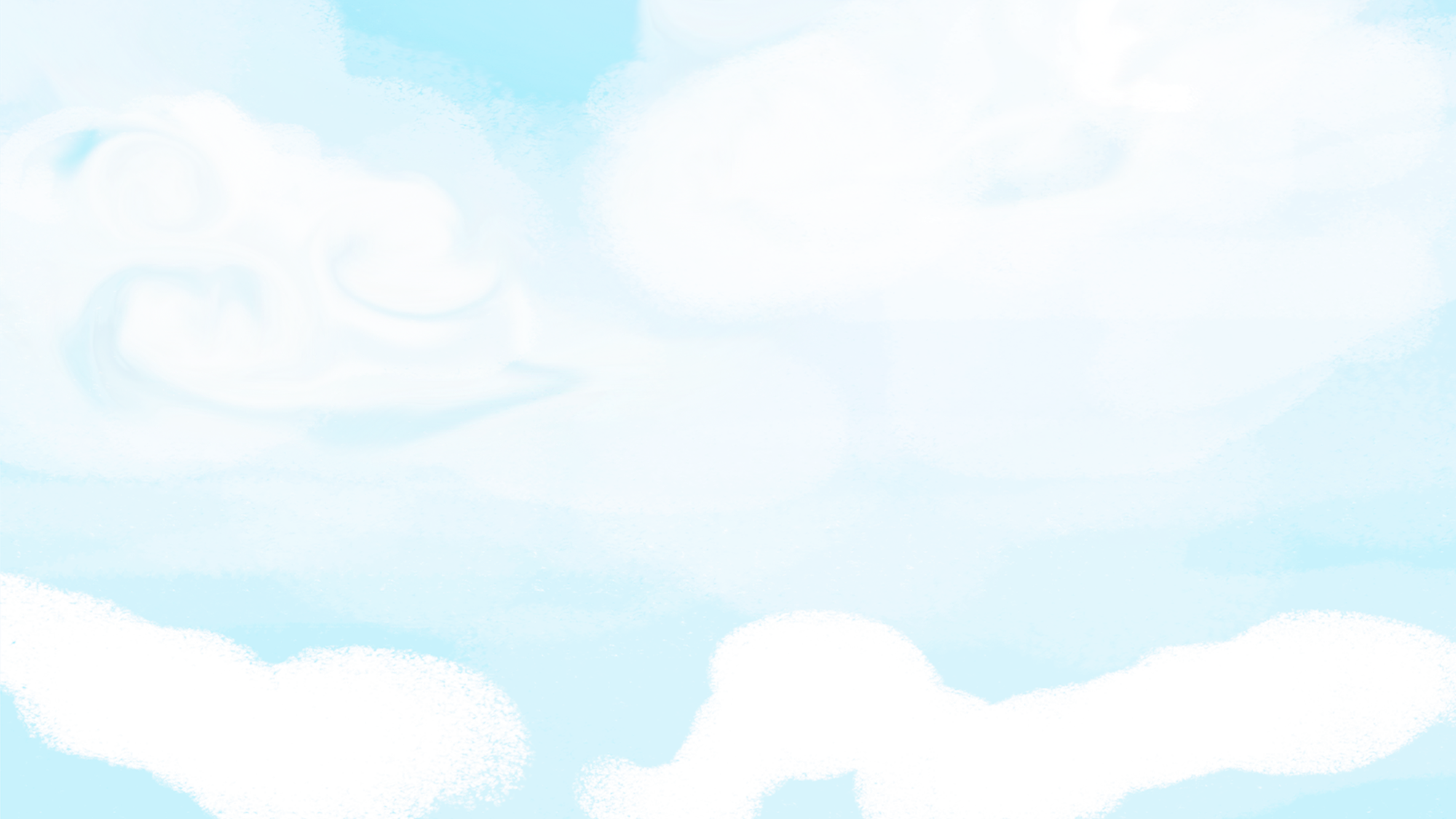 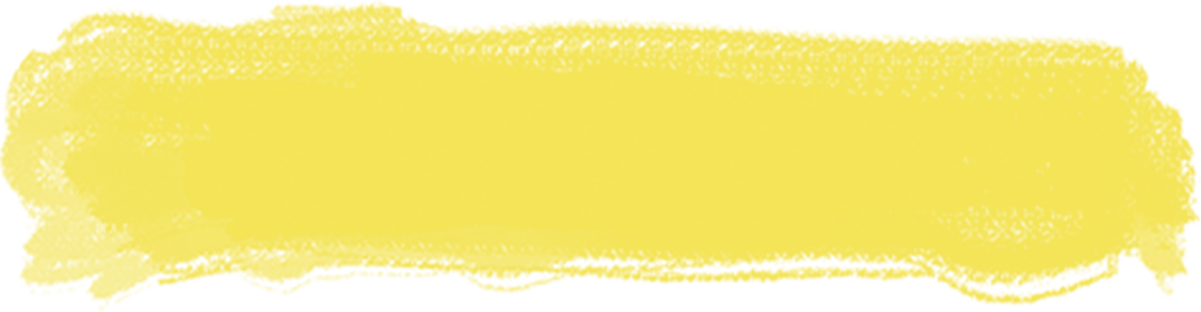 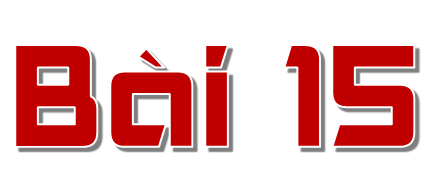 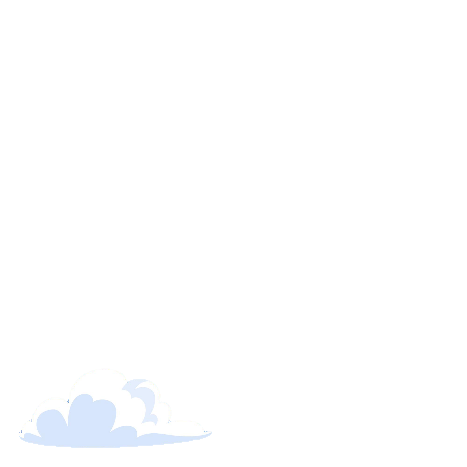 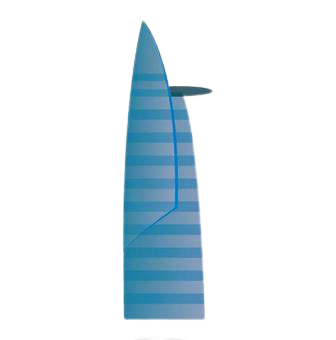 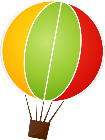 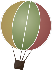 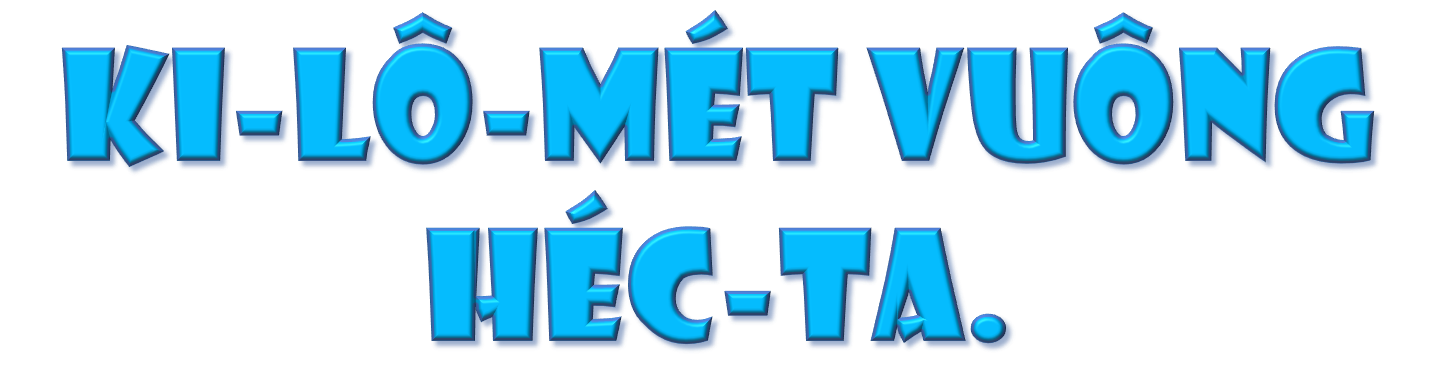 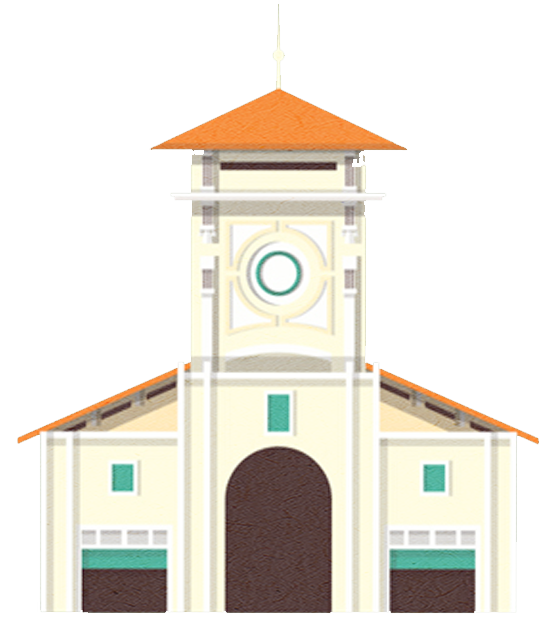 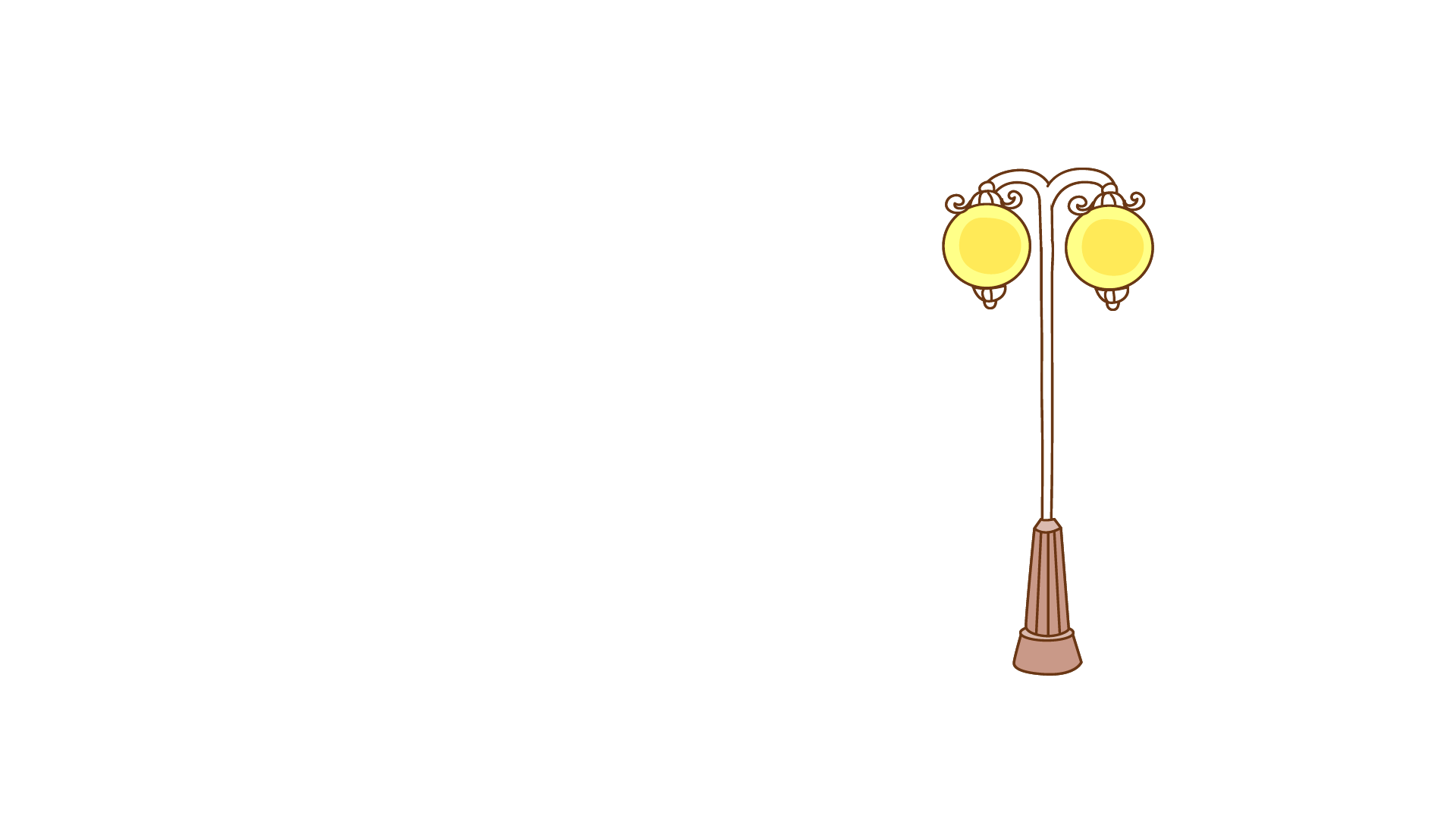 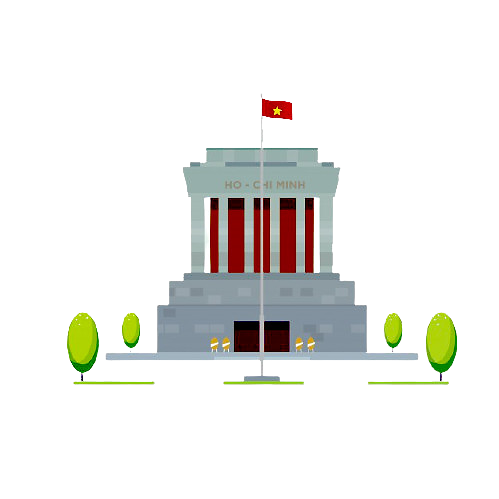 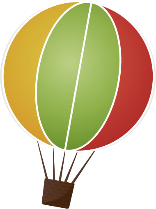 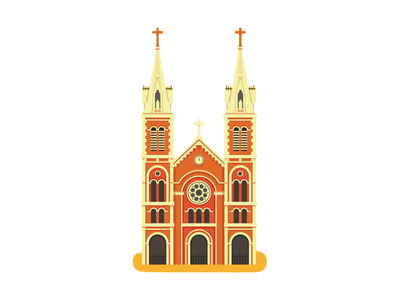 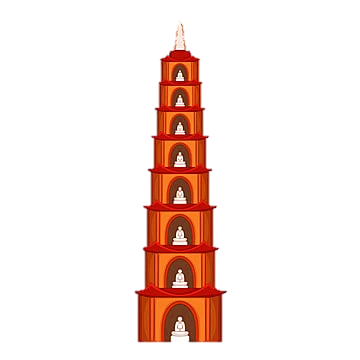 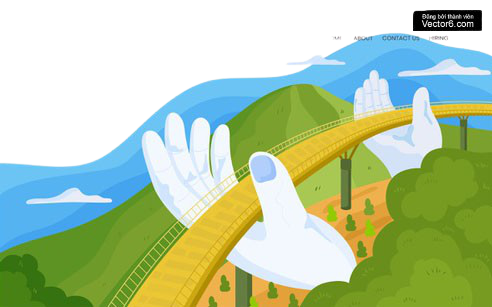 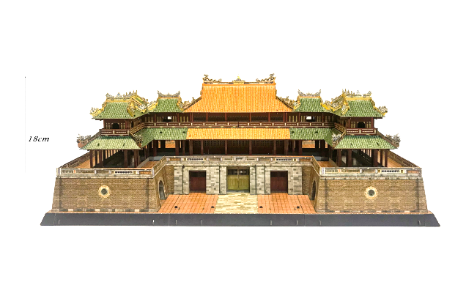 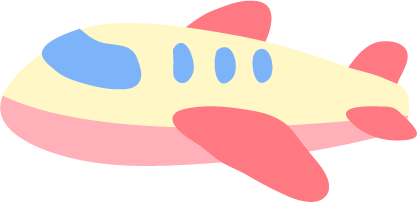 [Speaker Notes: Hôm nay chúng ta sẽ tìm hiểu về một khái niệm toán học thú vị là "ki lô mét vuông" và "héc ta". Đây là những kiến thức quan trọng mà chắc hẳn các em sẽ rất thích. Bên cạnh đó chúng ta sẽ cùng nhau thực hành làm một số bài tập nhé]
YÊU CẦU CẦN ĐẠT
- Nhận biết được đơn vị đo diện tích ki-lô-mét vuông (km2)
- Thực hiện được việc chuyển đổi giữa một số đơn vị đo diện tích (km2 và m2)
- Giải quyết được một số vấn đề thực tiễn gắn với số đo diện tích.
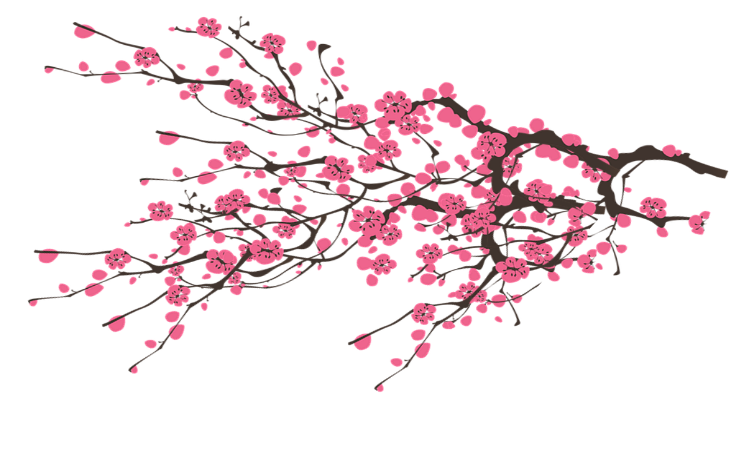 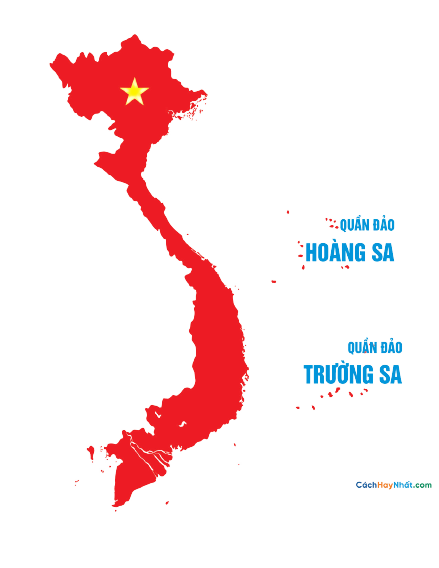 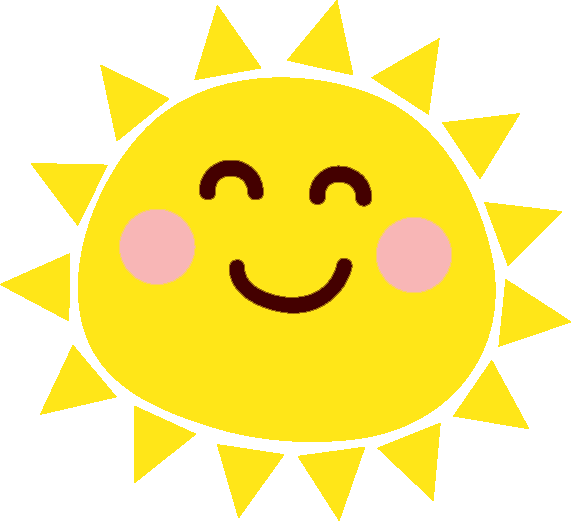 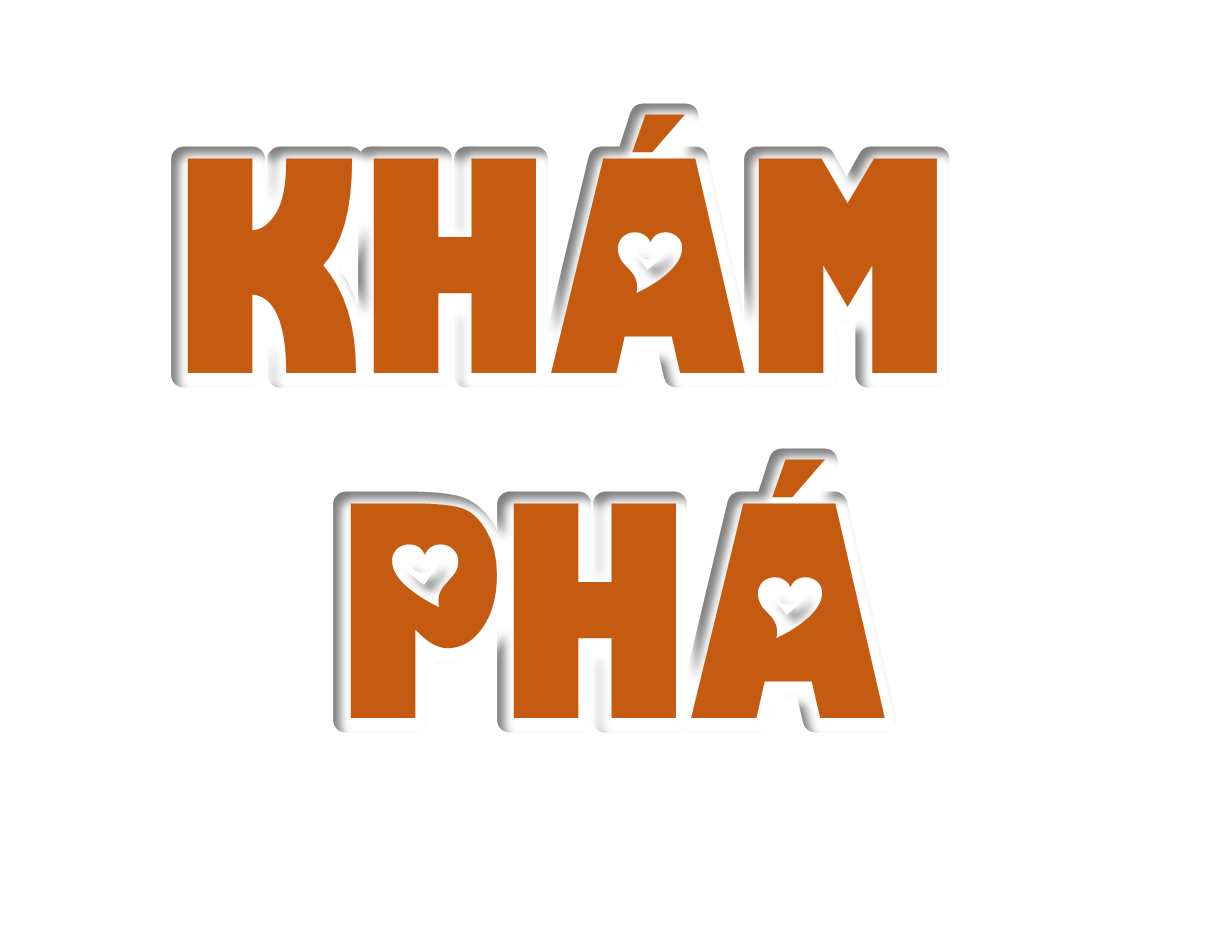 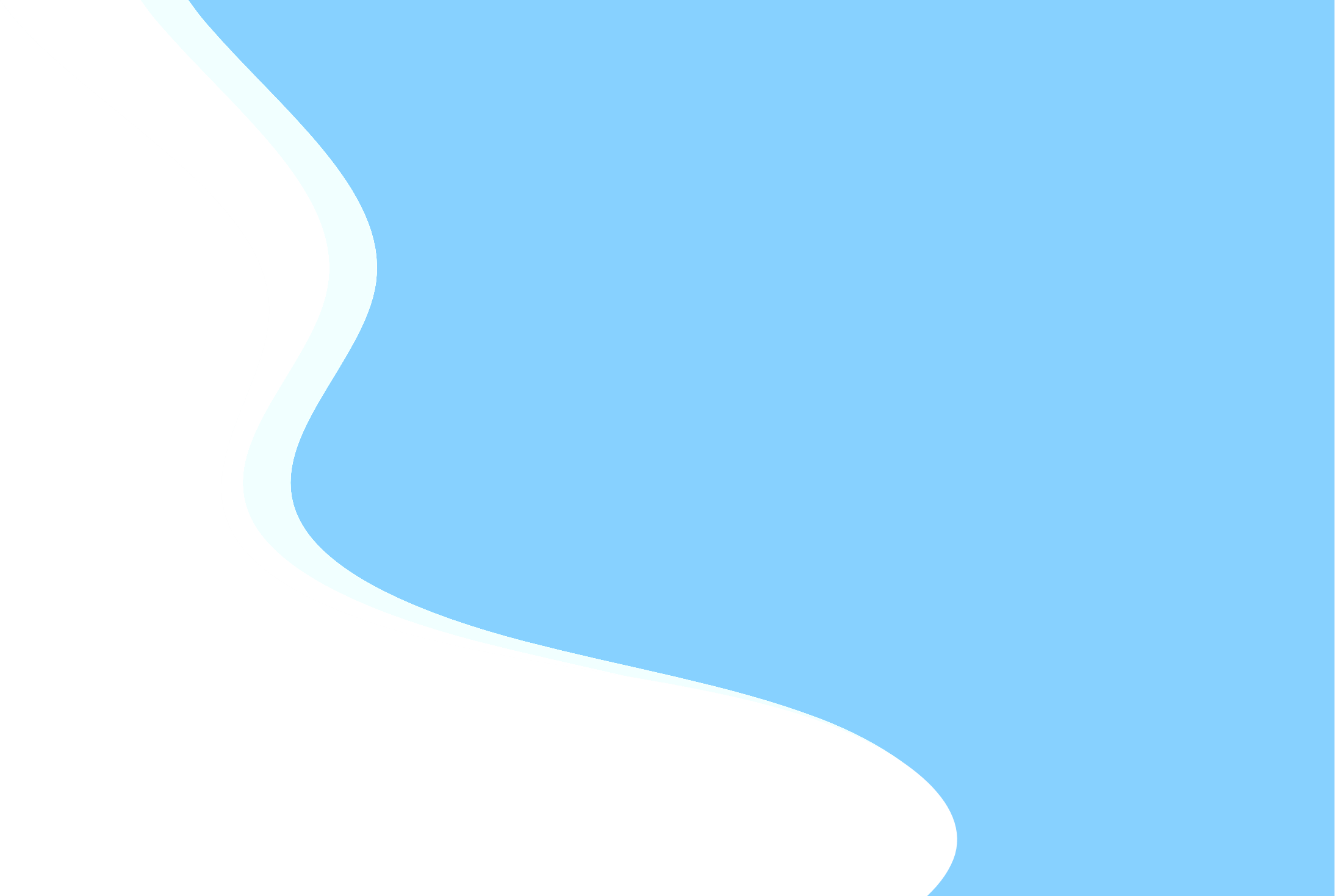 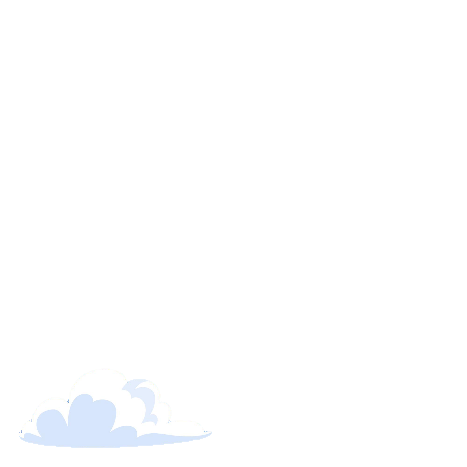 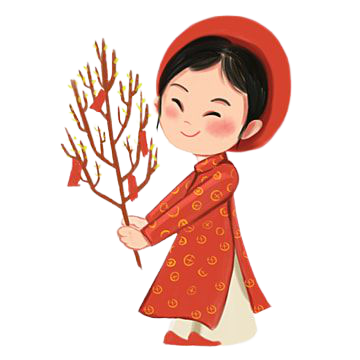 Vì rộng lớn quá nên cần phải có đơn vị đo lớn hơn ư?
Việt Nam có diện tích 331 210 ki-lô-mét vuông
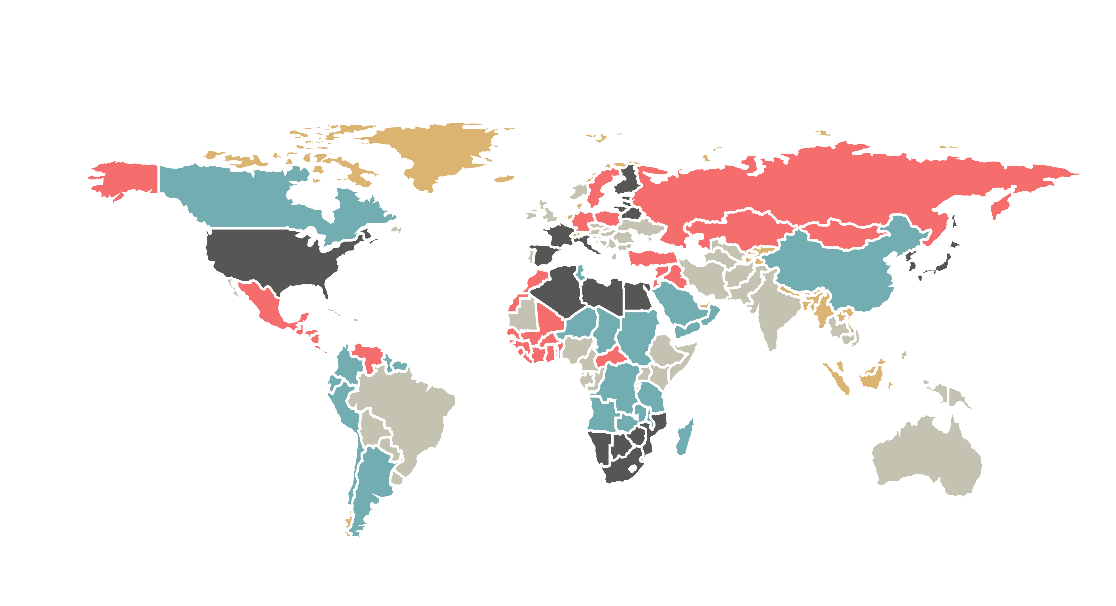 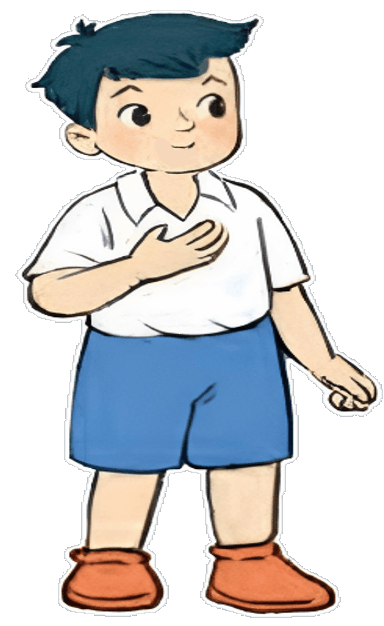 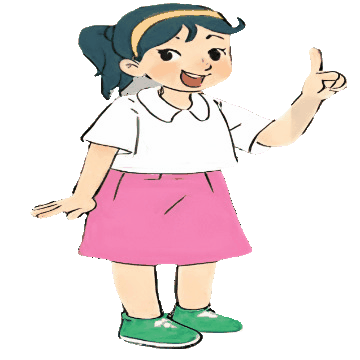 Để đo diện tích lớn như diện tích một thành phố, một khu rừng hay một vùng biển,... người ta thường dùng đơn vị: ki-lô-mét vuông.
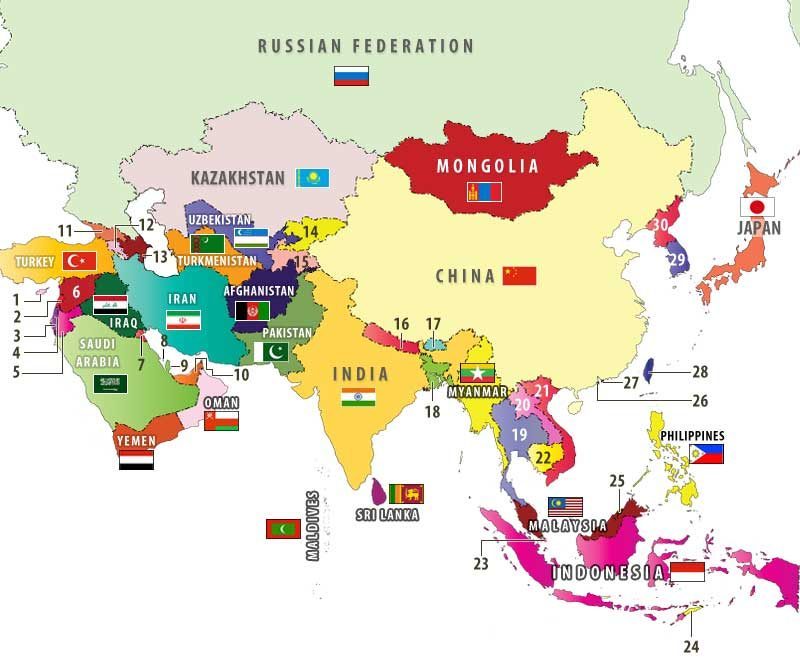 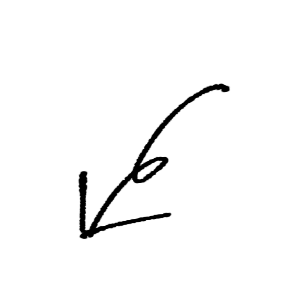 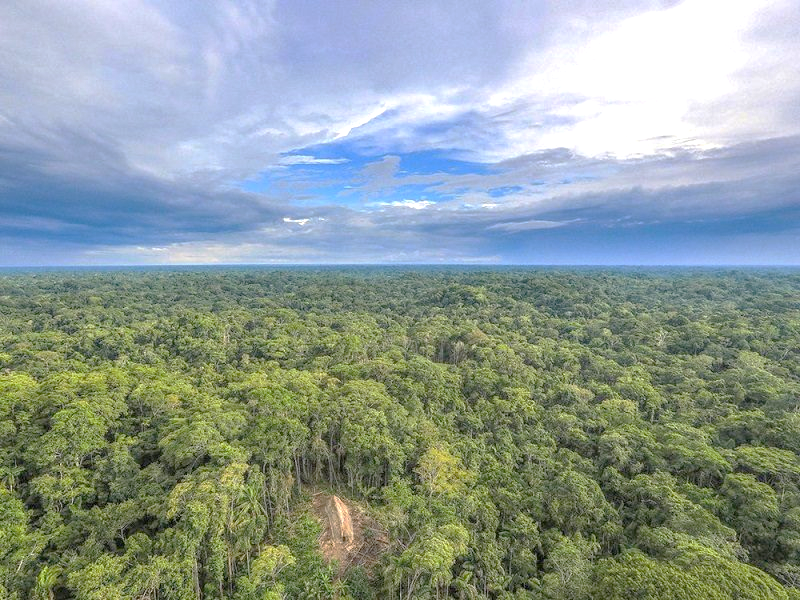 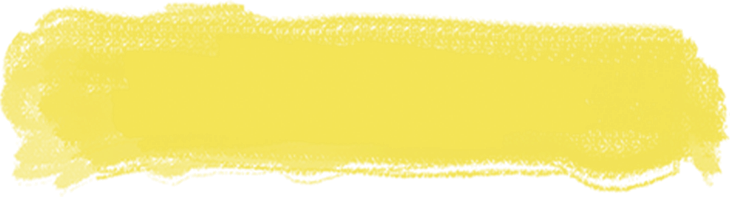 Khu rừng
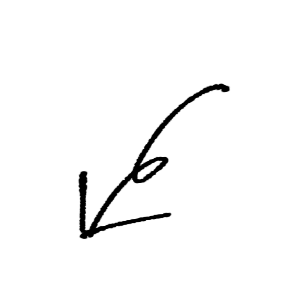 Ki-lô-mét
vuông
 để đo
 diện tích
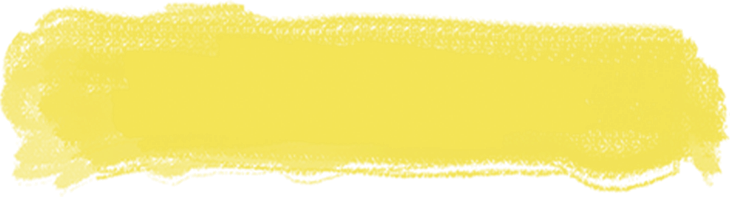 Đất nước
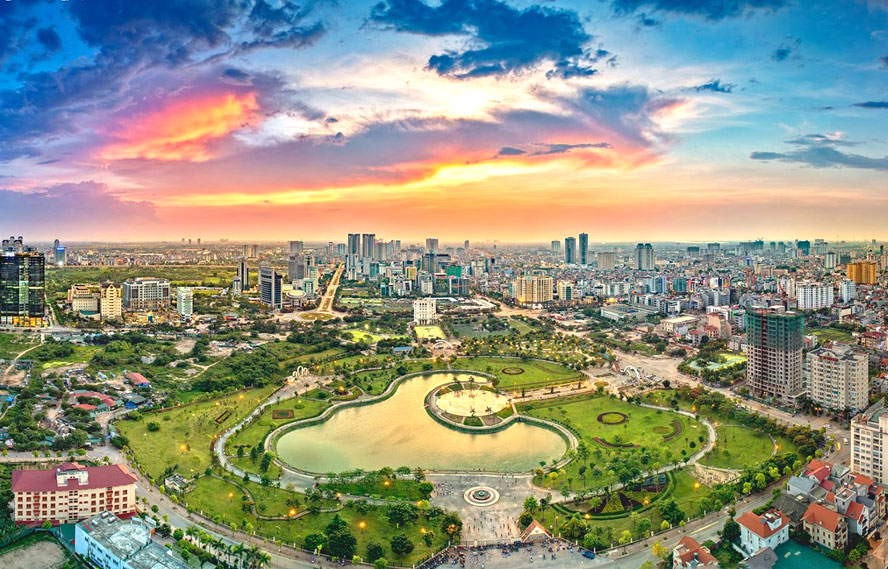 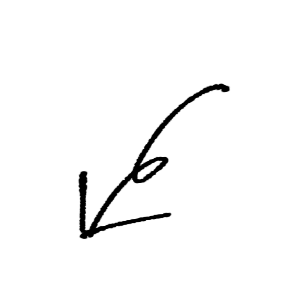 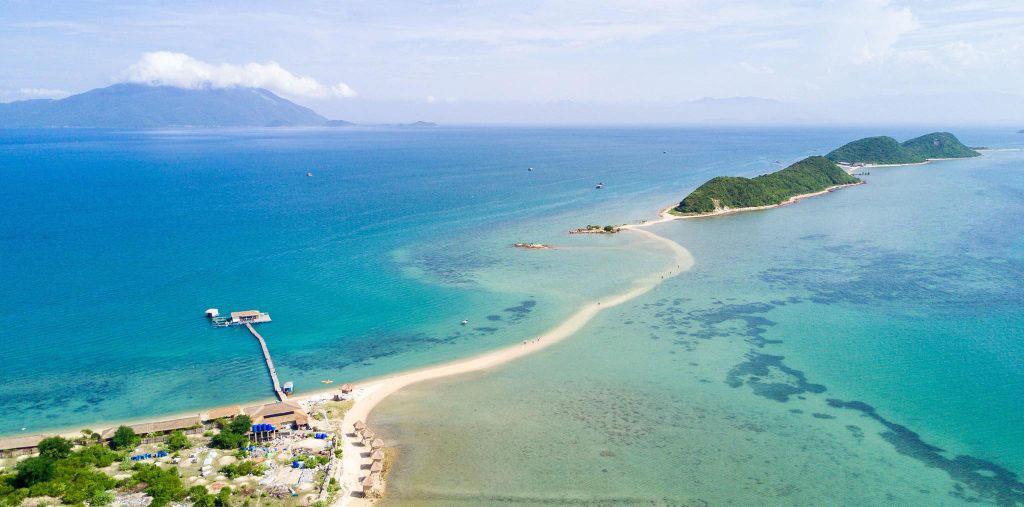 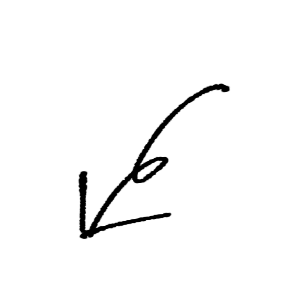 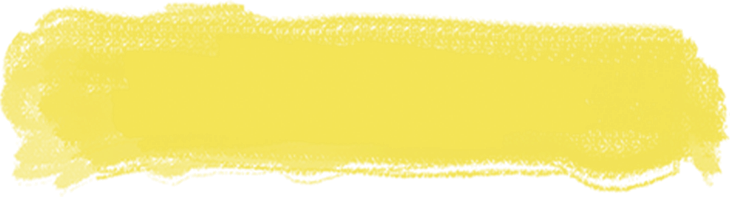 Vùng biển
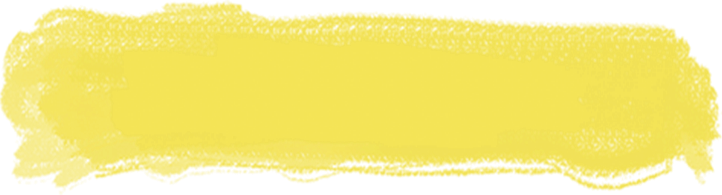 Thành phố
1 km
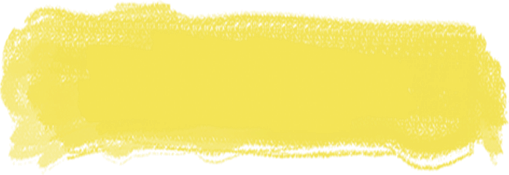 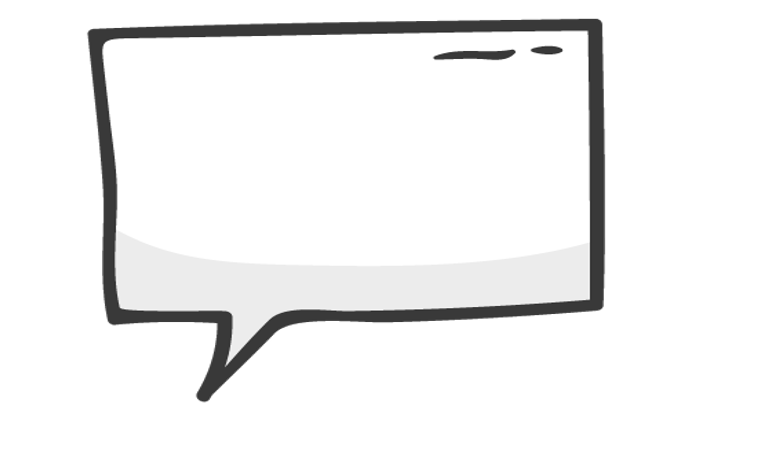 Ki-lô-mét vuông chính là diện tích hình vuông có cạnh 1 km.
Diện tích
?
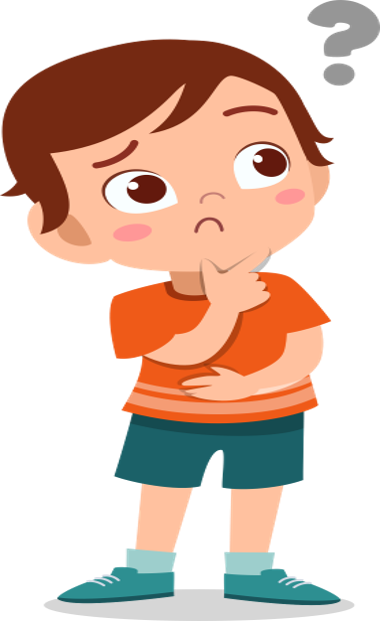 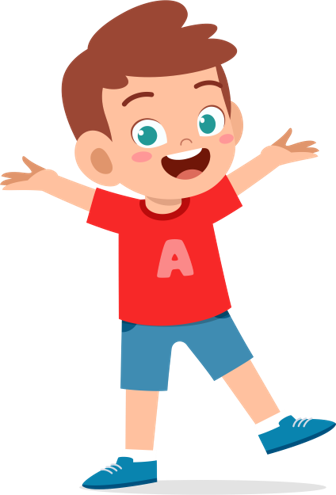 2
1 km
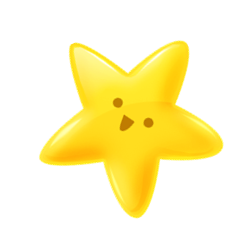 2
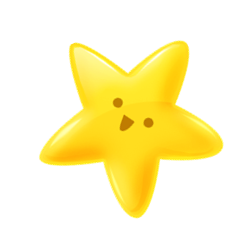 Ki – lô – mét vuông
km
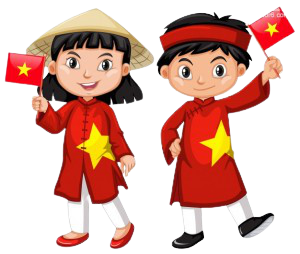 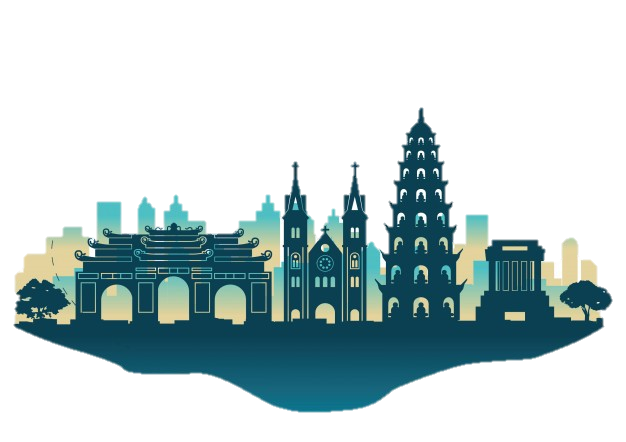 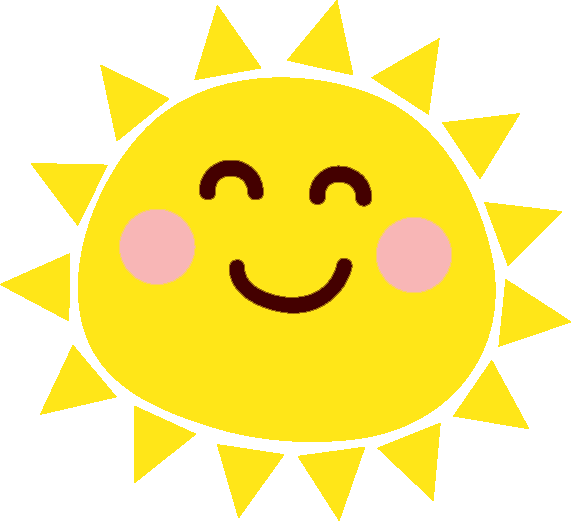 2
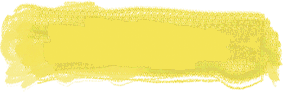 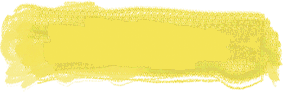 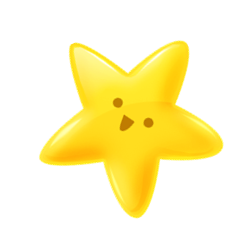 Ki-lô-mét vuông được viết tắt là km
=
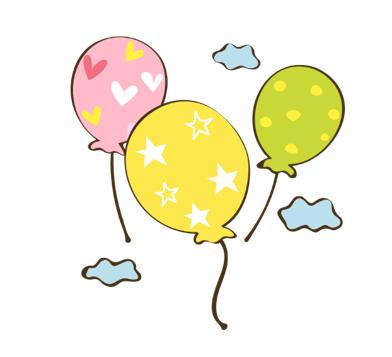 2
2
1 km
1 000 000 m
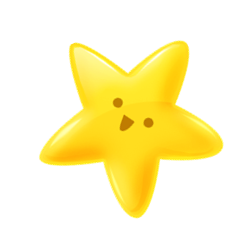 2
Diện tích Thủ đô Hà Nội là 
3 358 km
Diện tích TP.HCM là 
2 095 km
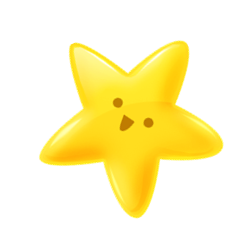 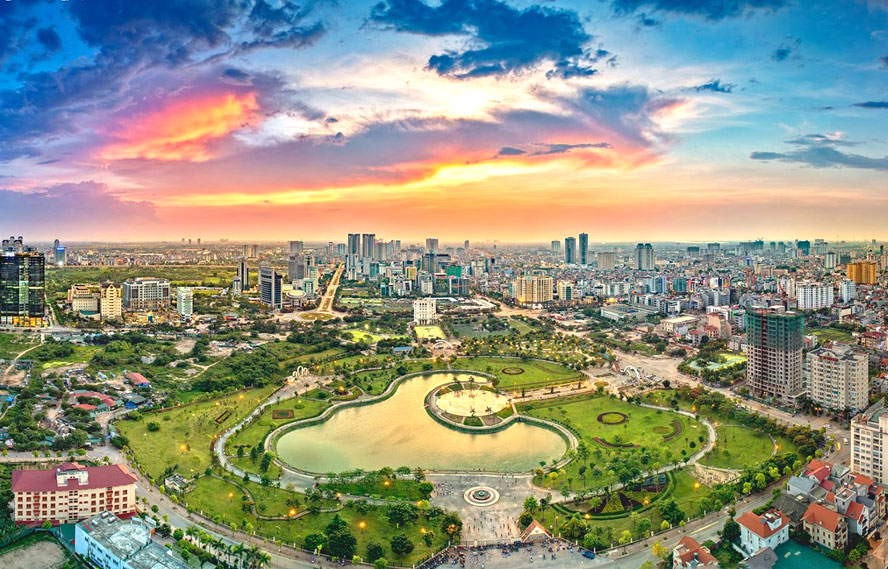 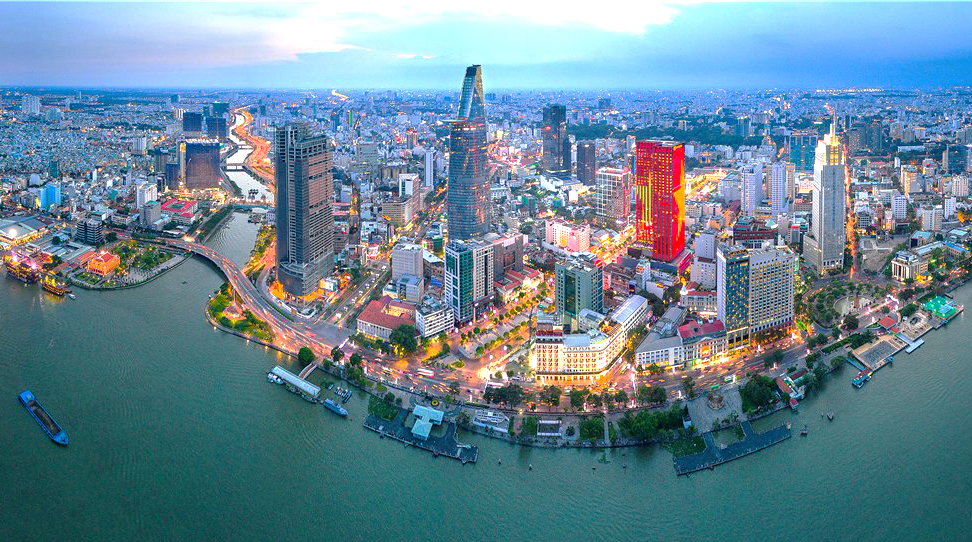 2
TP. HCM
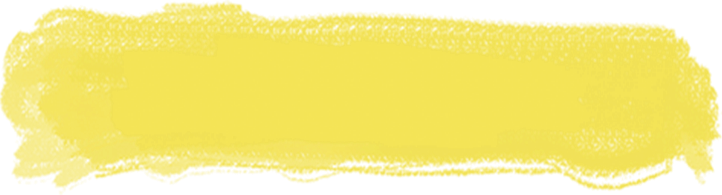 Thủ đô Hà Nội
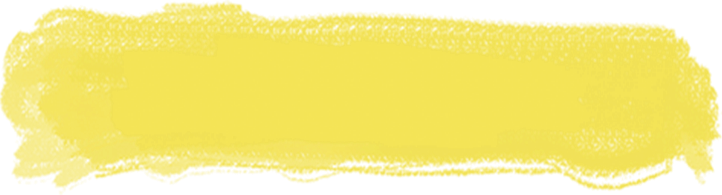 Số liệu năm 2020 của tổng cục thống kê Quốc gia
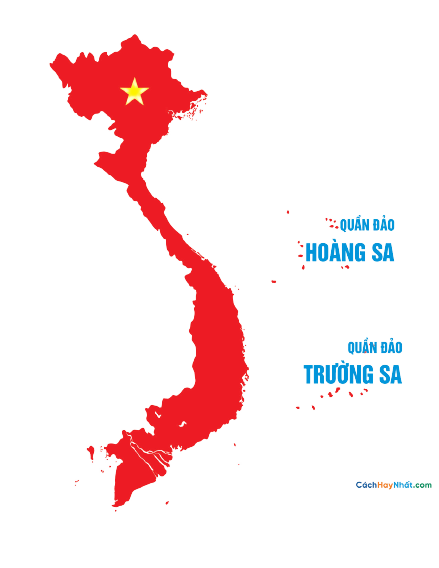 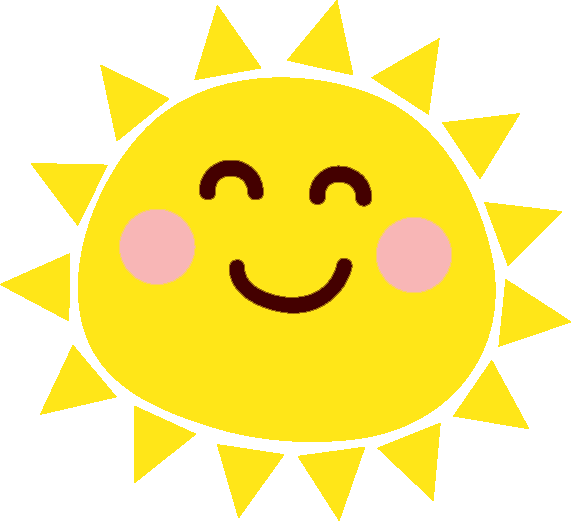 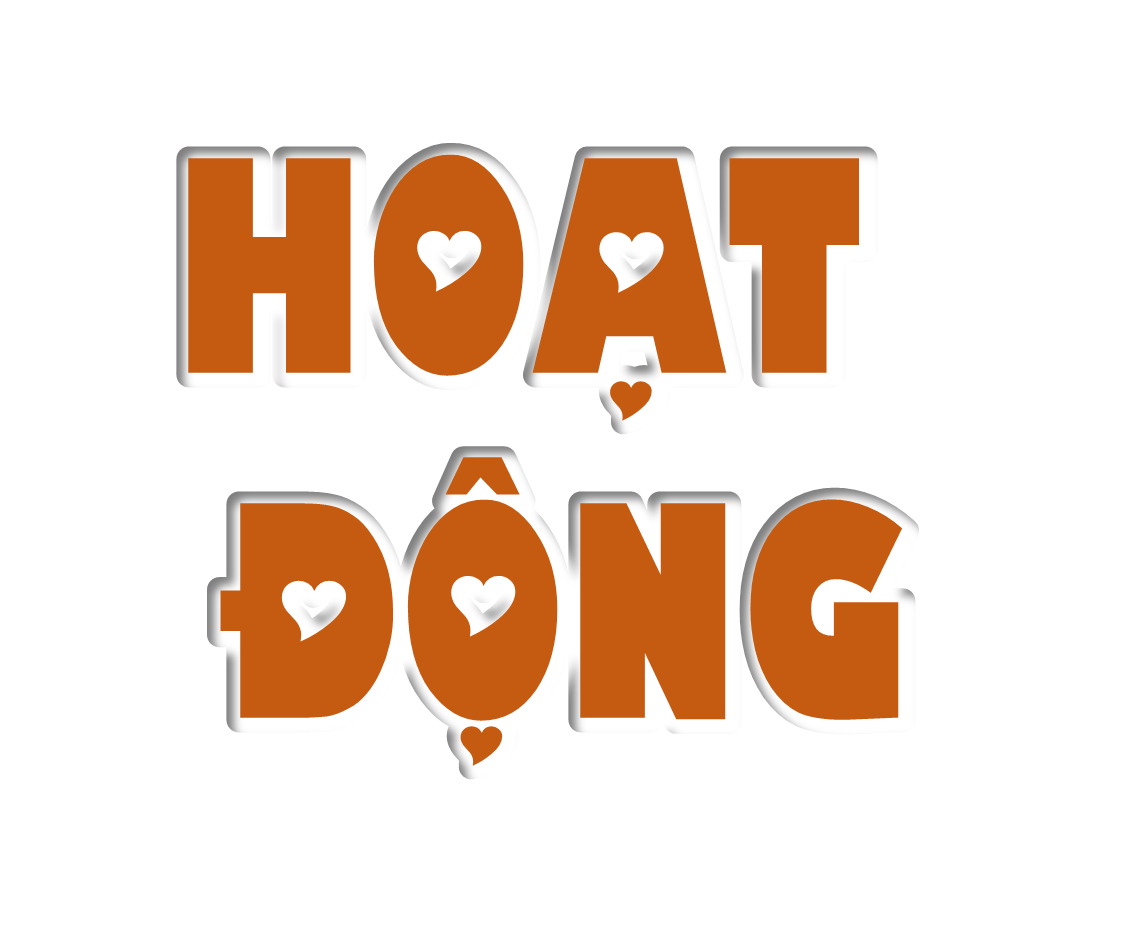 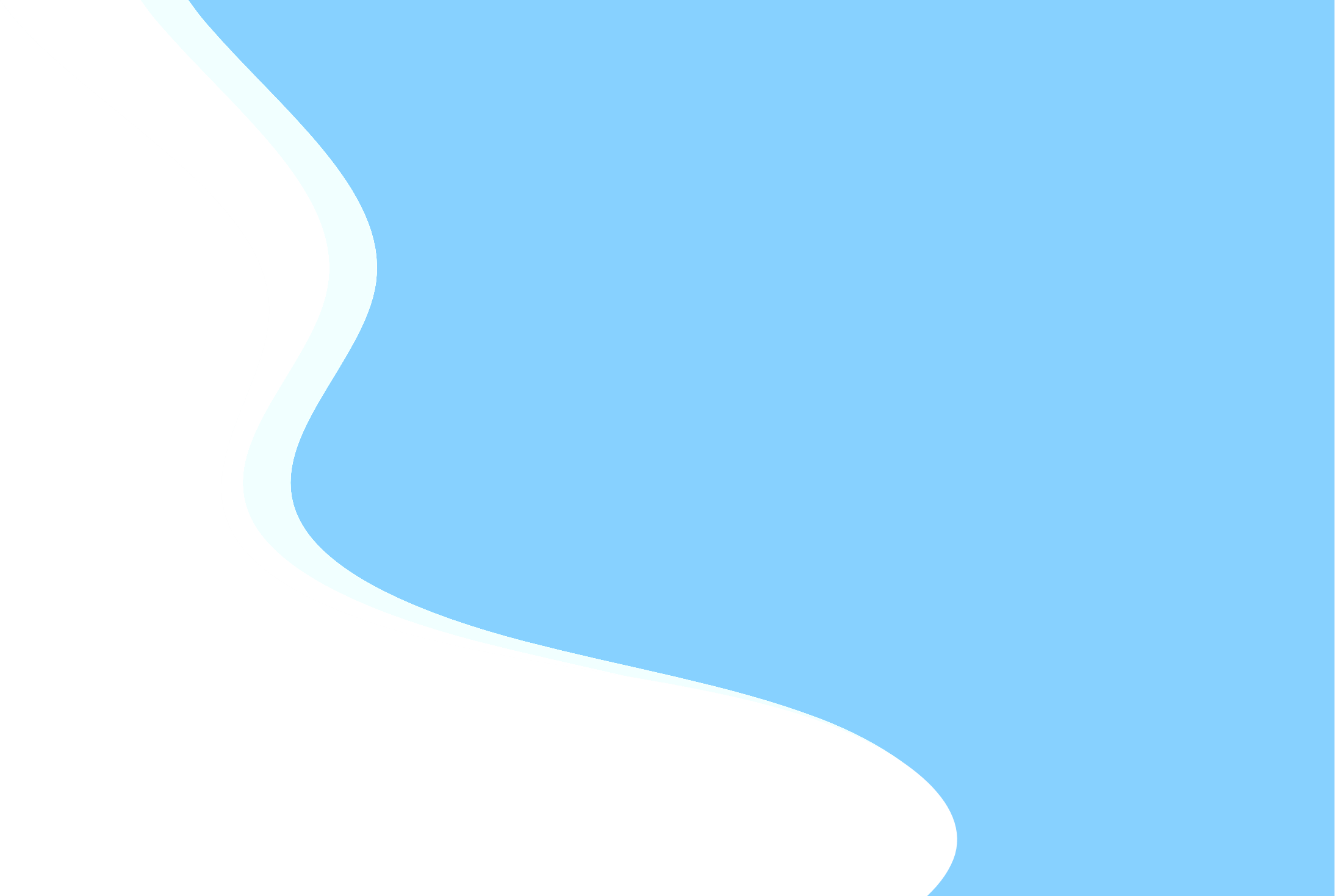 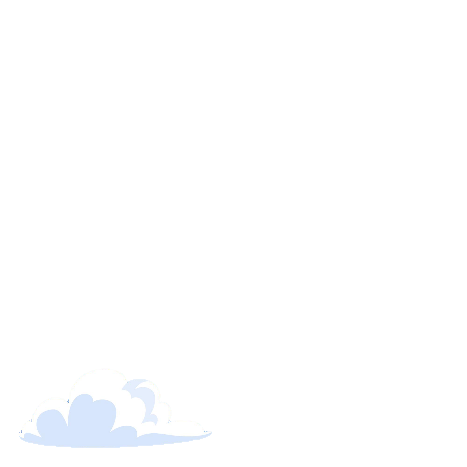 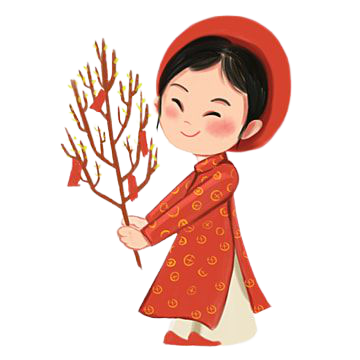 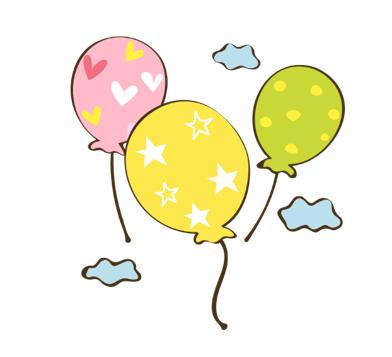 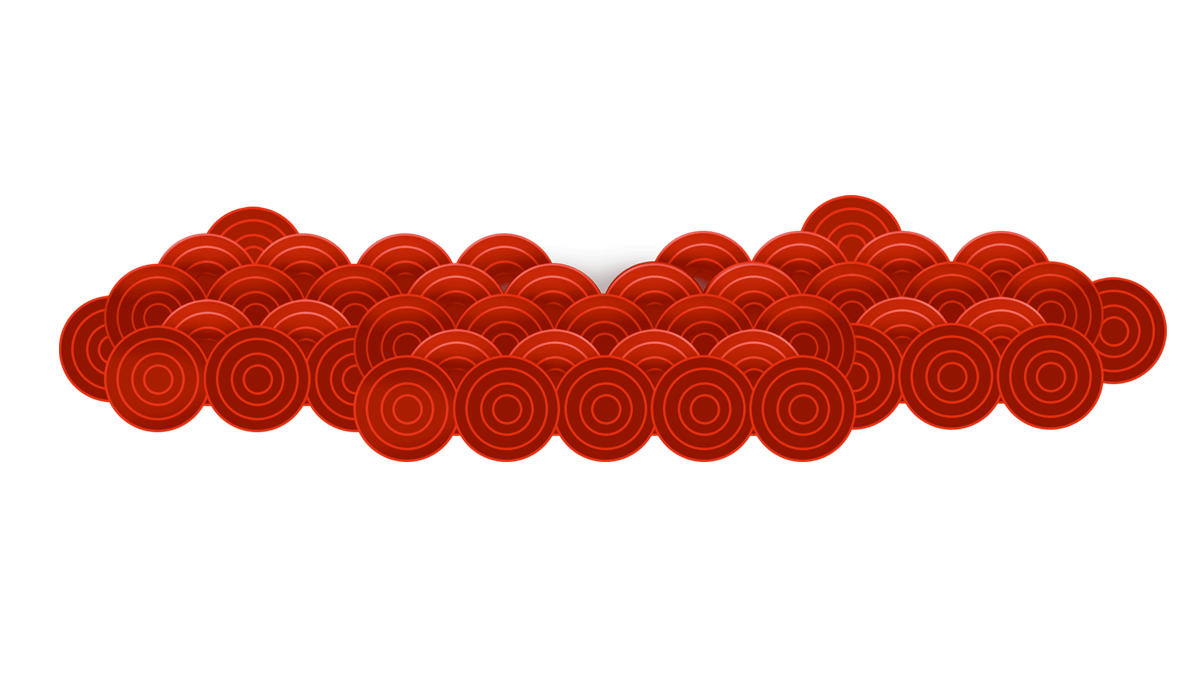 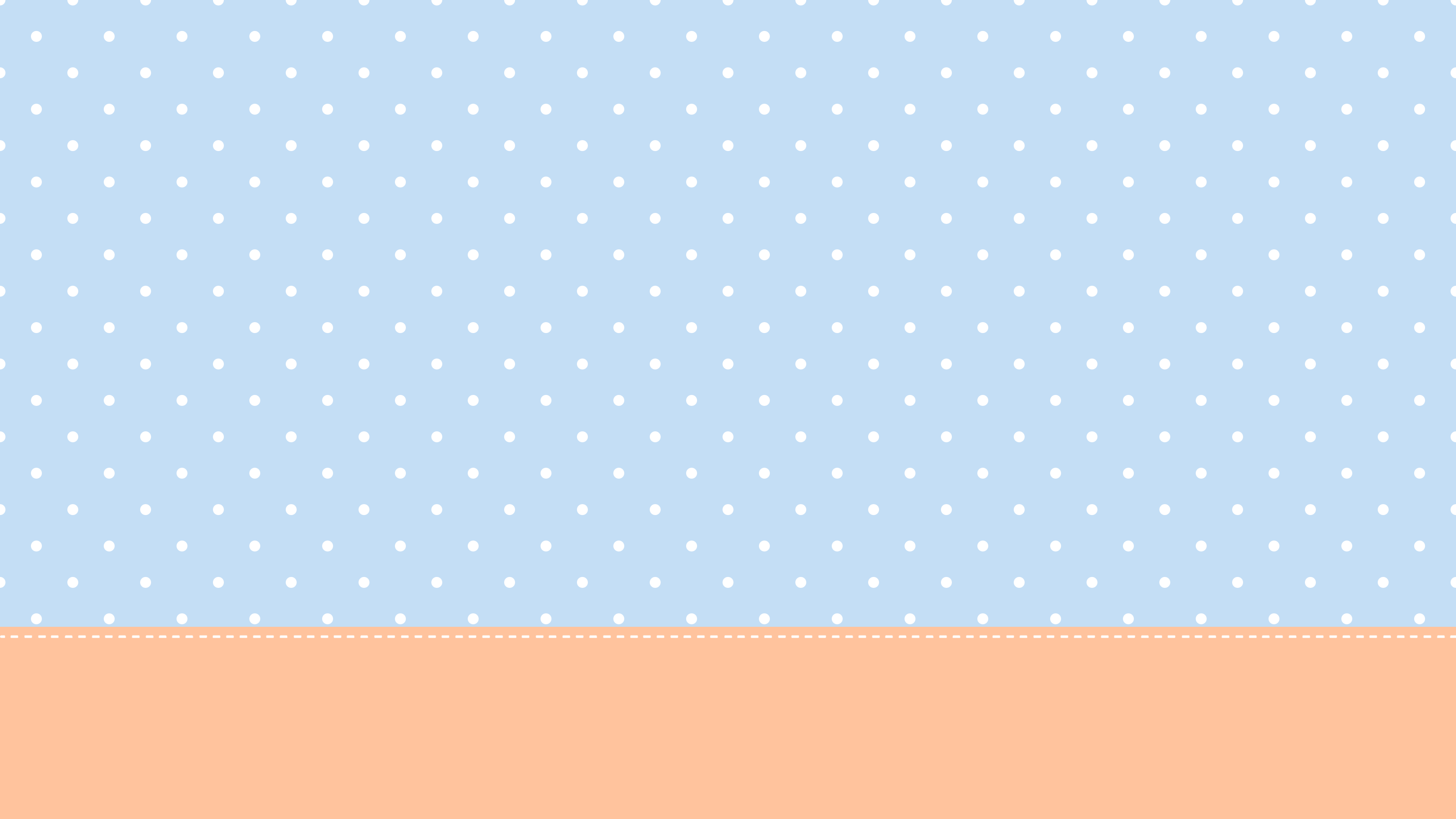 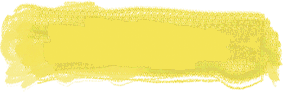 Bài 1: Hoàn thành bảng sau:
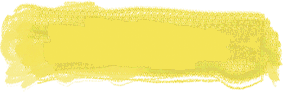 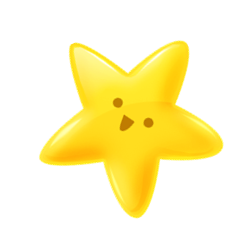 822 km2
0,44 km2
Bảy trăm hai mươi tám phẩy sáu ki-lô-mét vuông
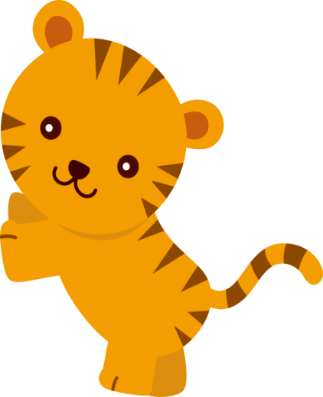 16 490 km2
[Speaker Notes: - GV chốt: Củng cố kĩ năng đọc, viết số đo diện tích với đơn vị ki-lô-mét vuông.]
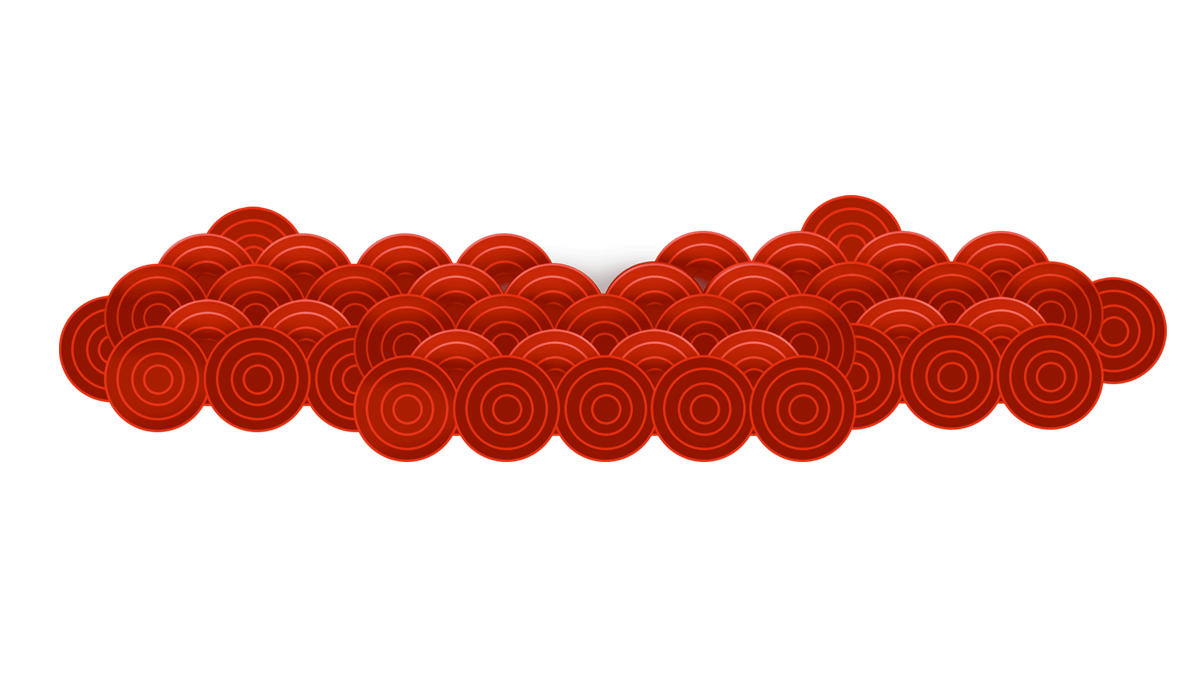 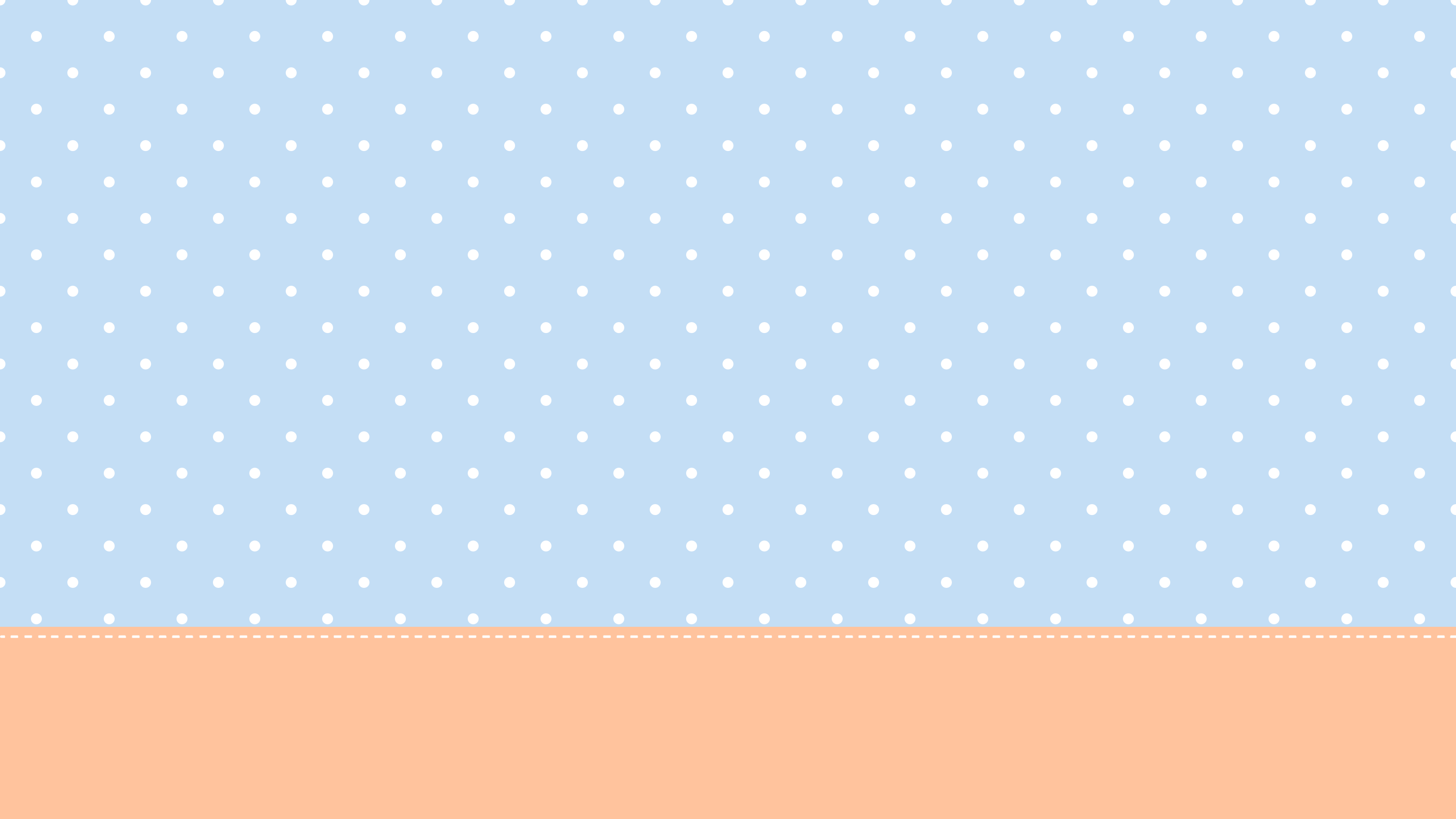 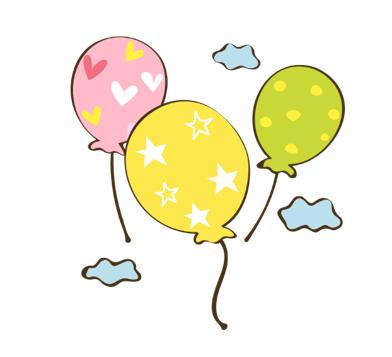 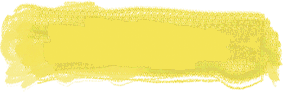 Bài 2. Số?
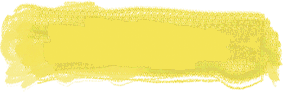 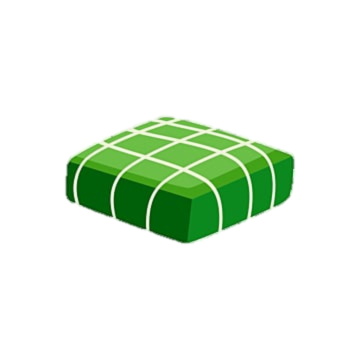 2 km2   =                            m2
2 000 000
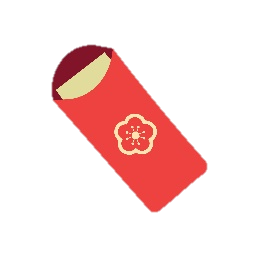 4 km2 500 m2 =                           m2
4 000 500
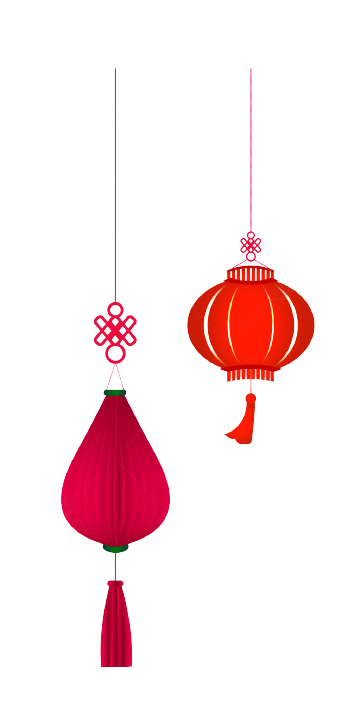 b) 5 000 000 m2   =                 km2
5
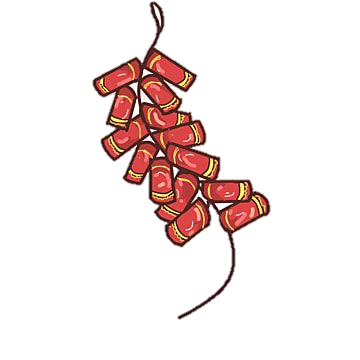 6 450 000 m2 =                      km2
6,45
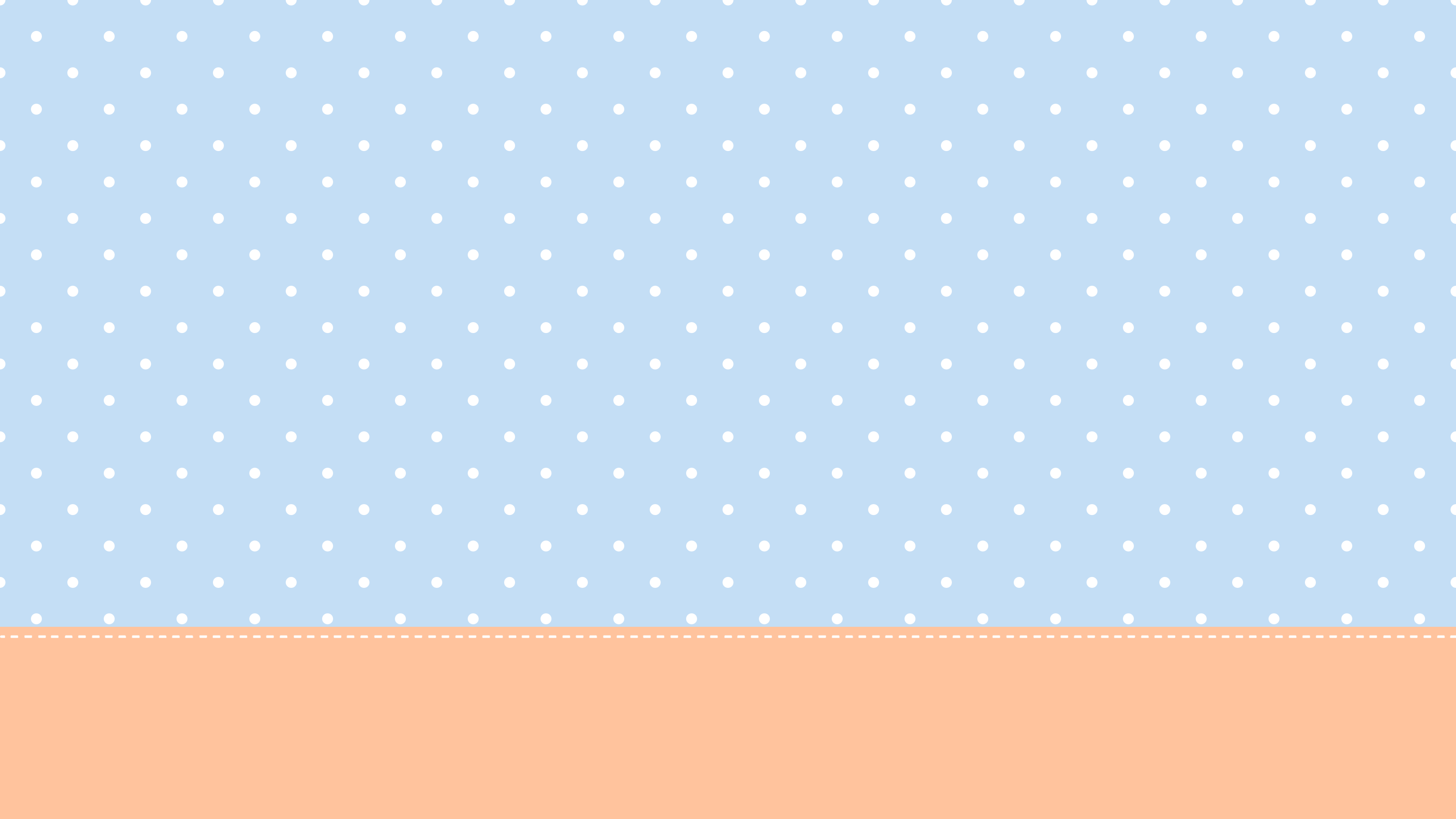 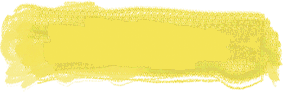 Bài 3: Một nhà máy điện mặt trời muốn lắp đặt các tấm pin mặt trời trên sa mạc. Các kĩ sư dự kiến lắp đặt pin mặt trời trên một trong ba mảnh đất dưới đây. Biết mảnh đất được chọn có diện tích lớn nhất. Hỏi họ chọn mảnh đất nào?
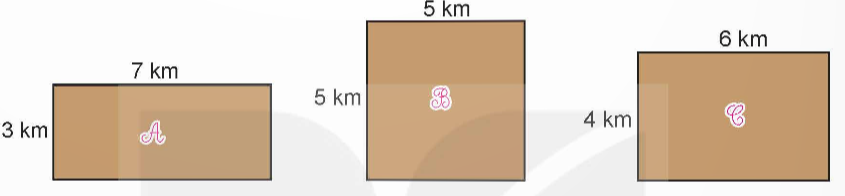 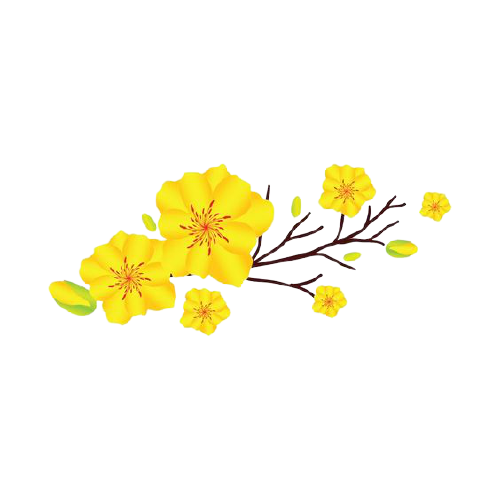 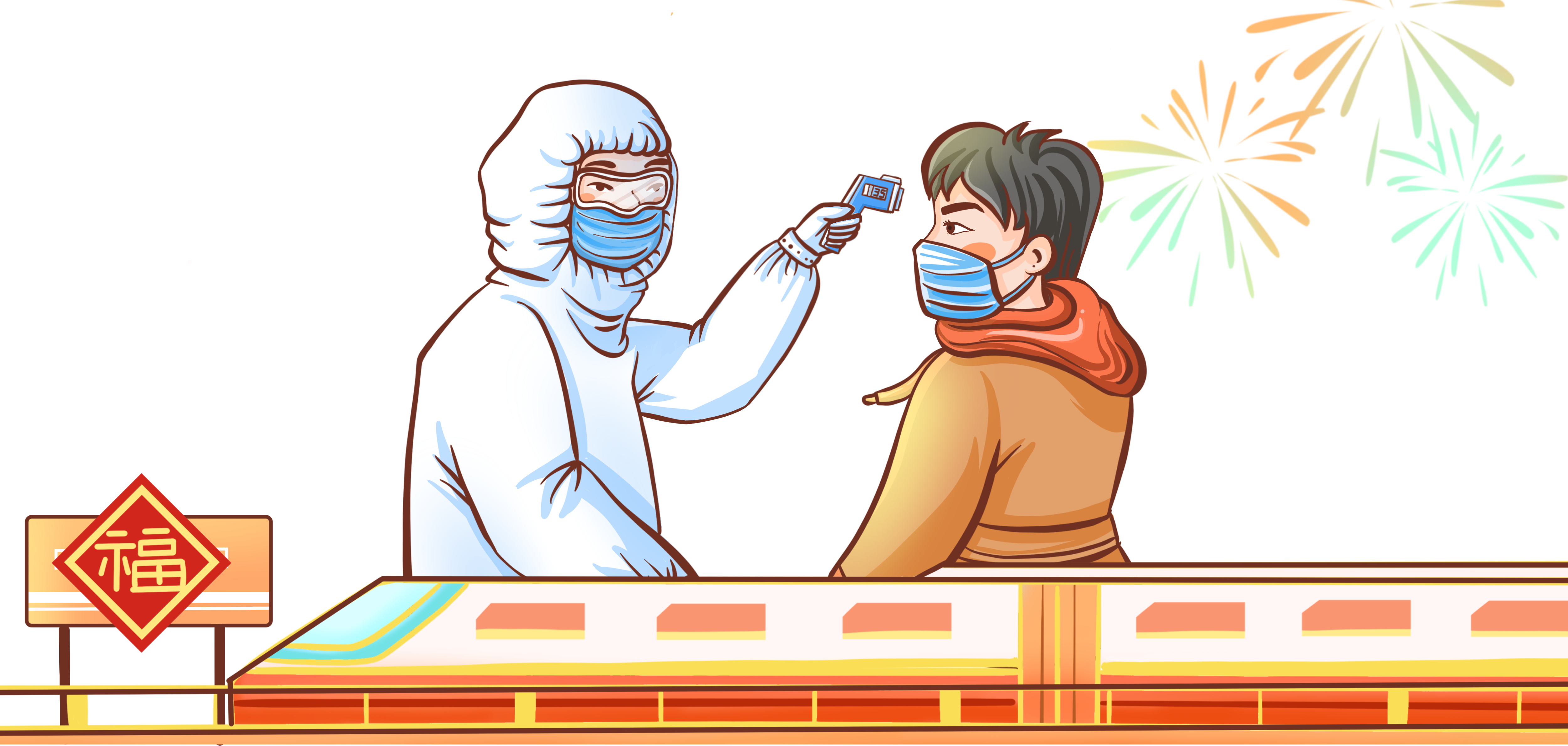 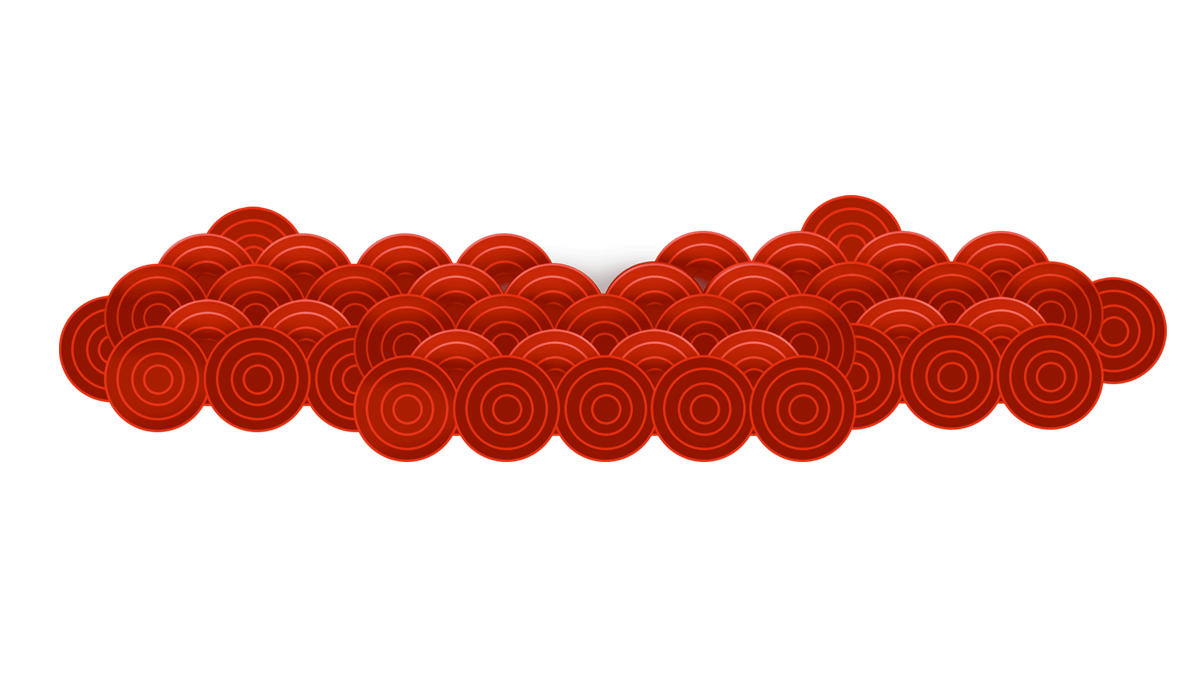 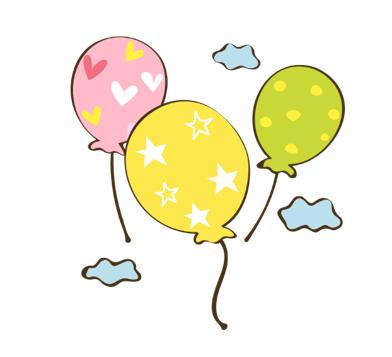 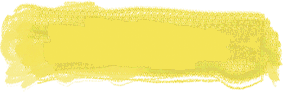 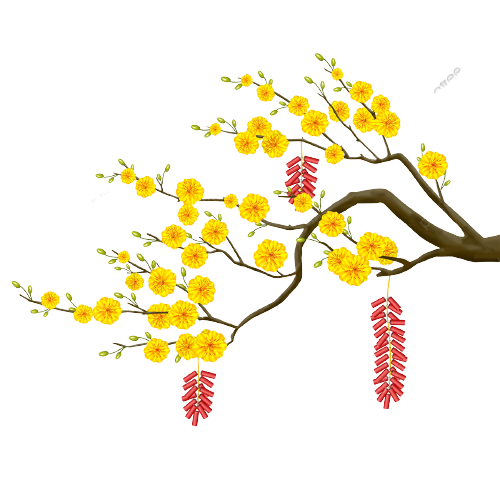 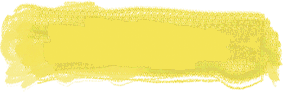 Diện tích mảnh đất A: 7 × 3 = 21 km2
Diện tích mảnh đất B: 5 × 5 = 25 km2
Diện tích mảnh đất C là: 6 × 4 = 24 km2
So sánh: 21 km2 < 24 km2 < 25 km2
Vậy các kĩ sư chọn mảnh đất B.
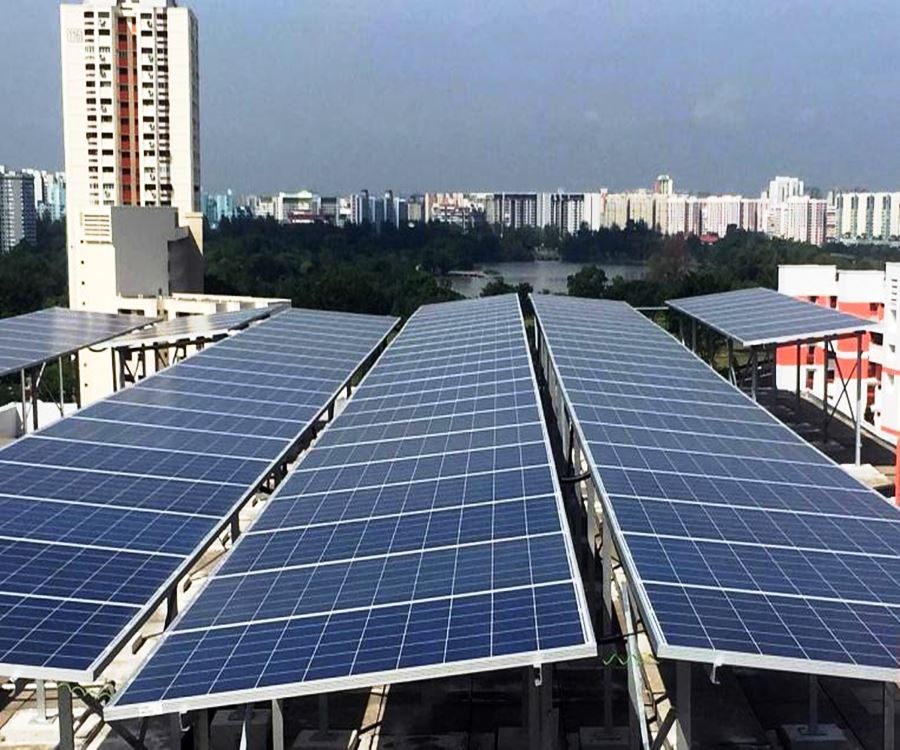 Pin năng lượng mặt trời thực hiện biến đổi năng lượng ánh sáng thành năng lượng điện. Các pin năng lượng Mặt Trời có nhiều ứng dụng trong thực tế. Do giá thành còn đắt, chúng đặc biệt thích hợp cho các vùng mà điện lưới khó vươn tới như núi cao, ngoài đảo xa, hoặc phục vụ các hoạt động trên không gian; cụ thể như các vệ tinh quay xung quanh quỹ đạo
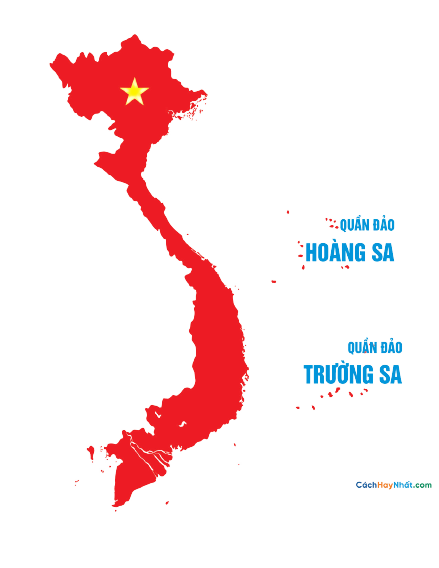 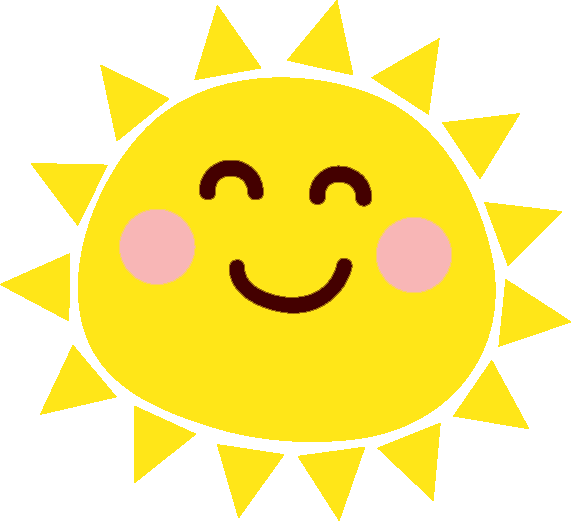 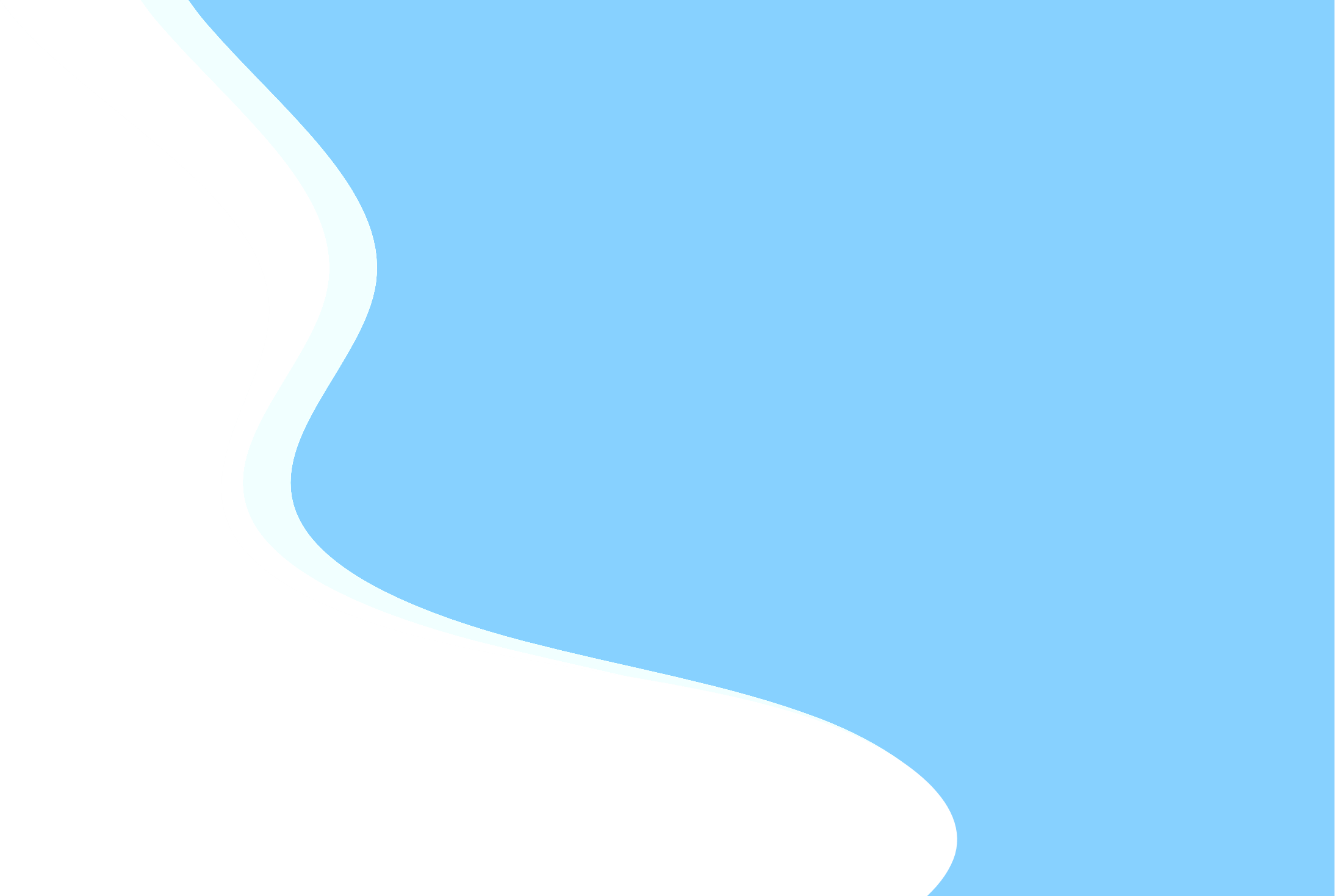 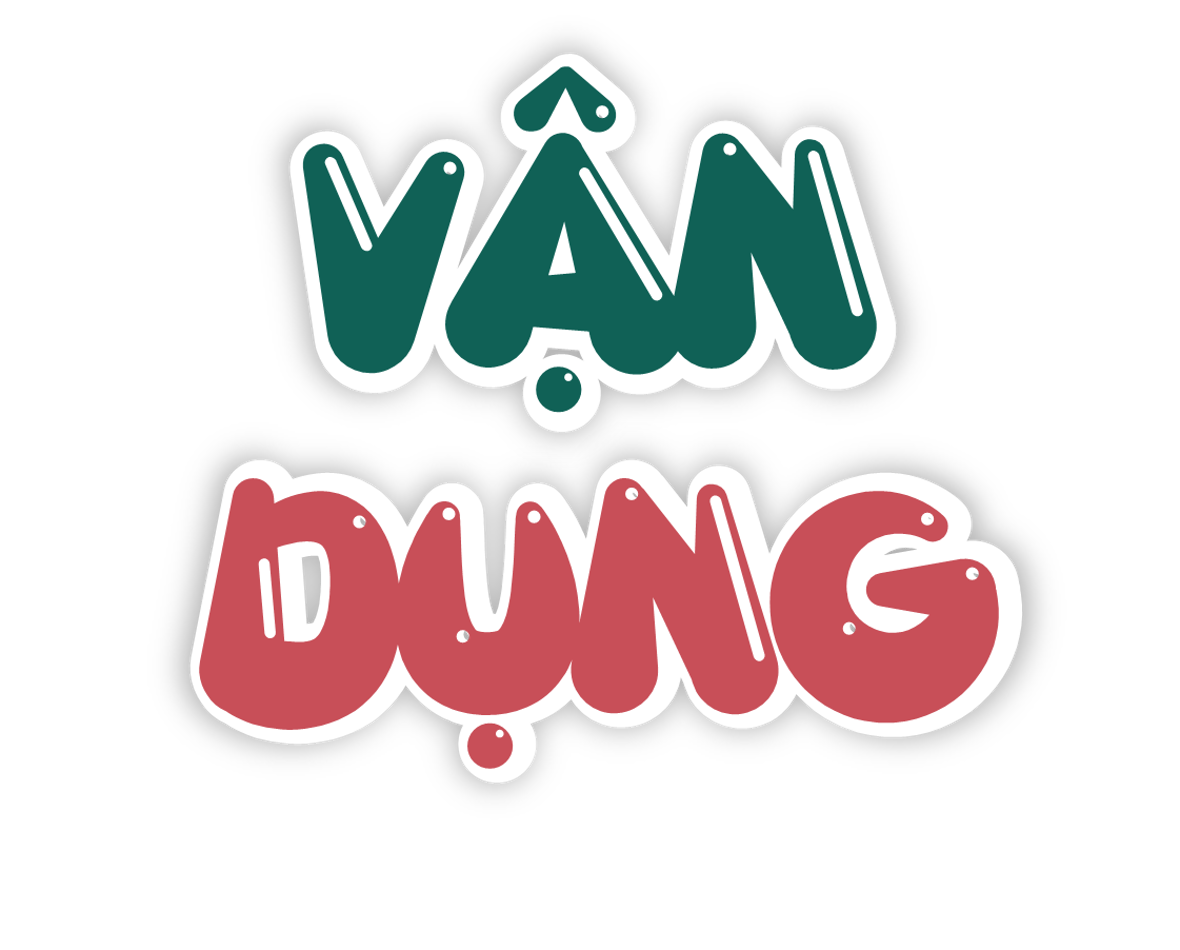 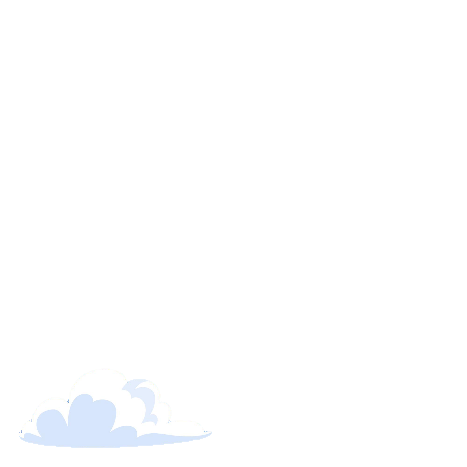 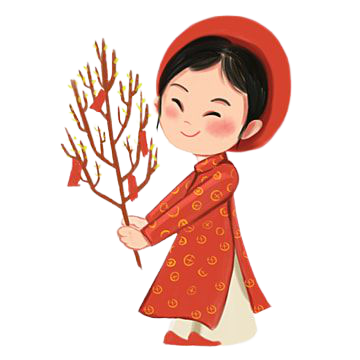 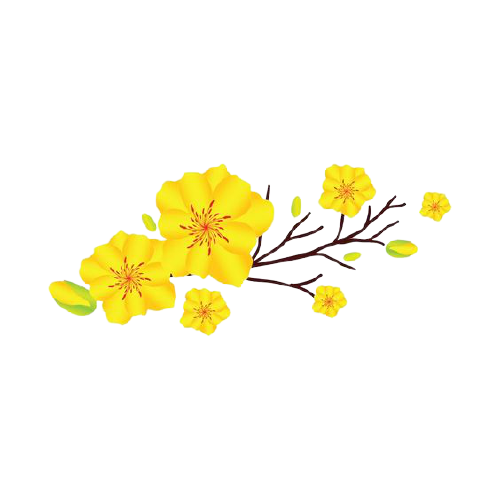 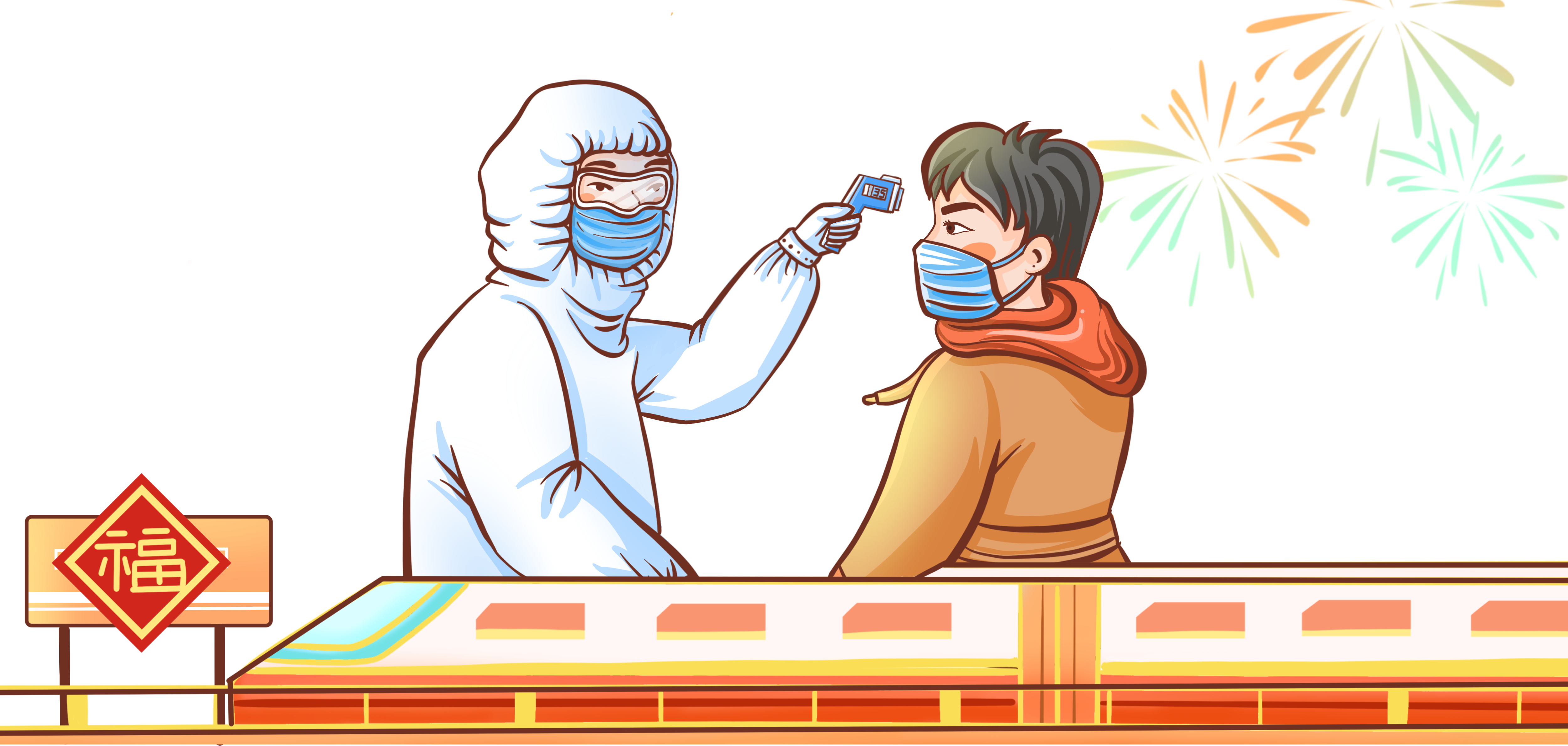 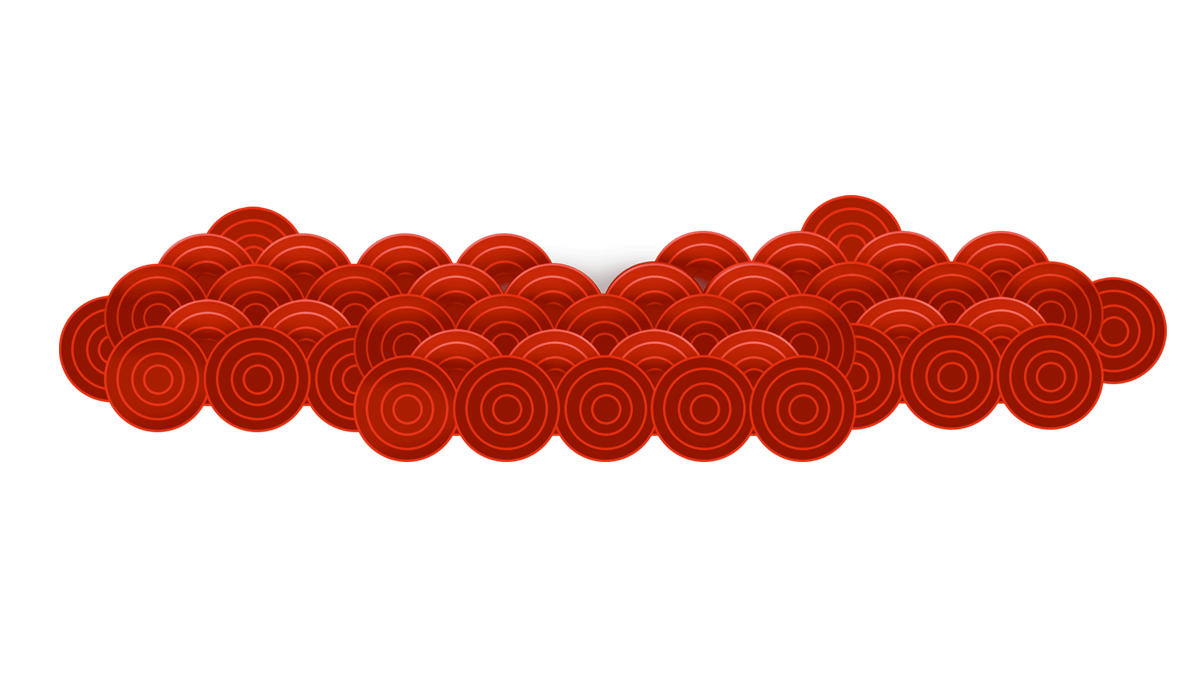 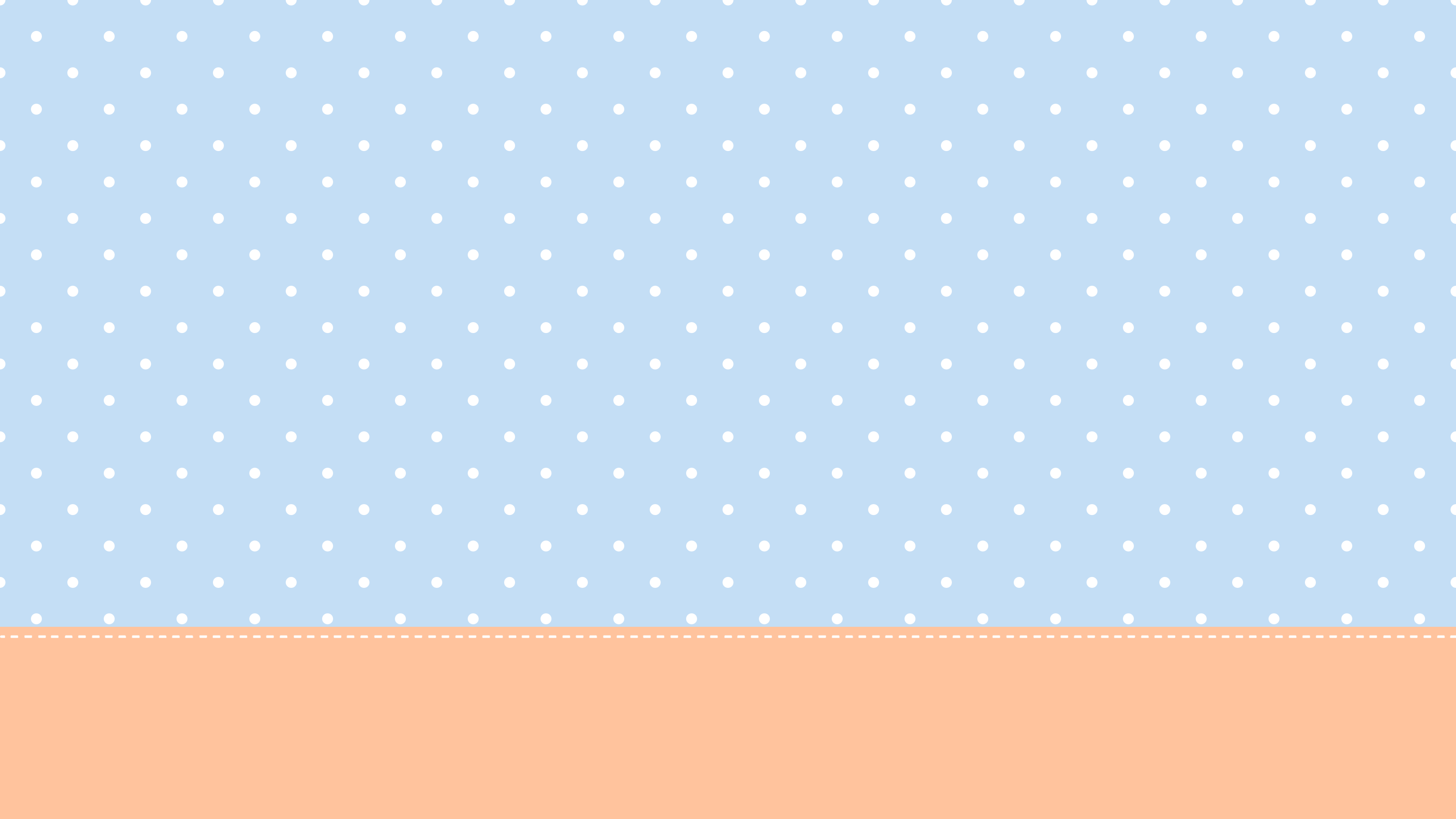 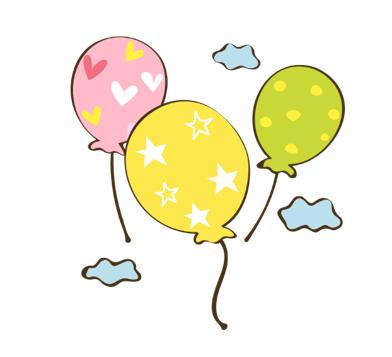 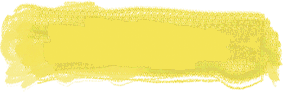 2
2
1 km = ….  m
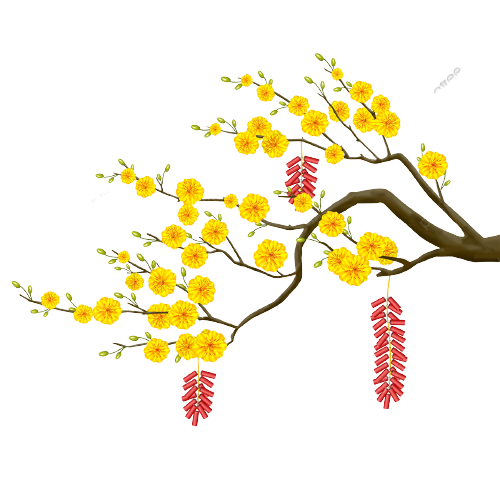 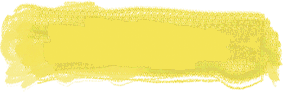 2
1 000 000 m
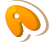 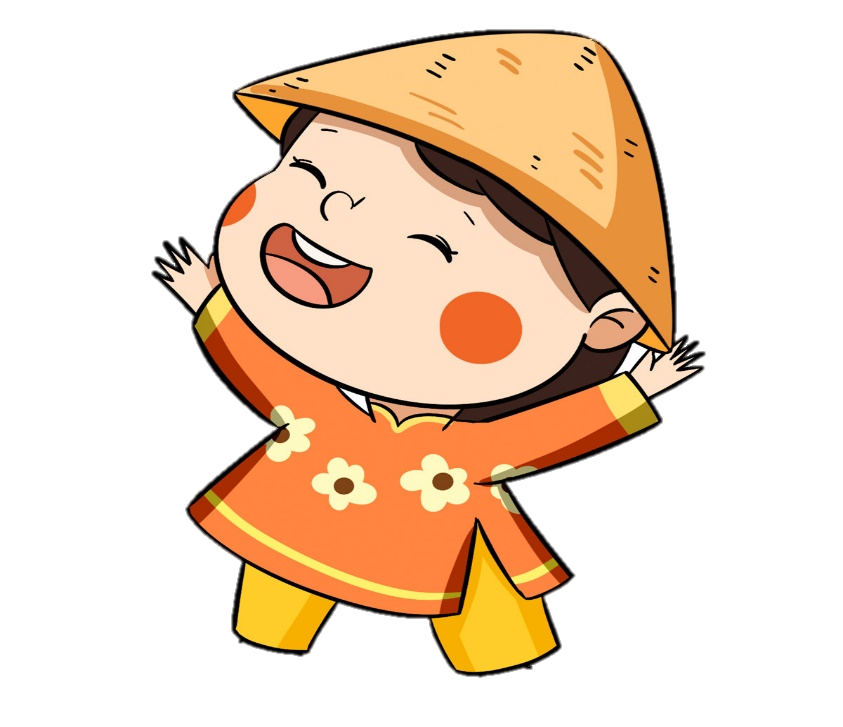 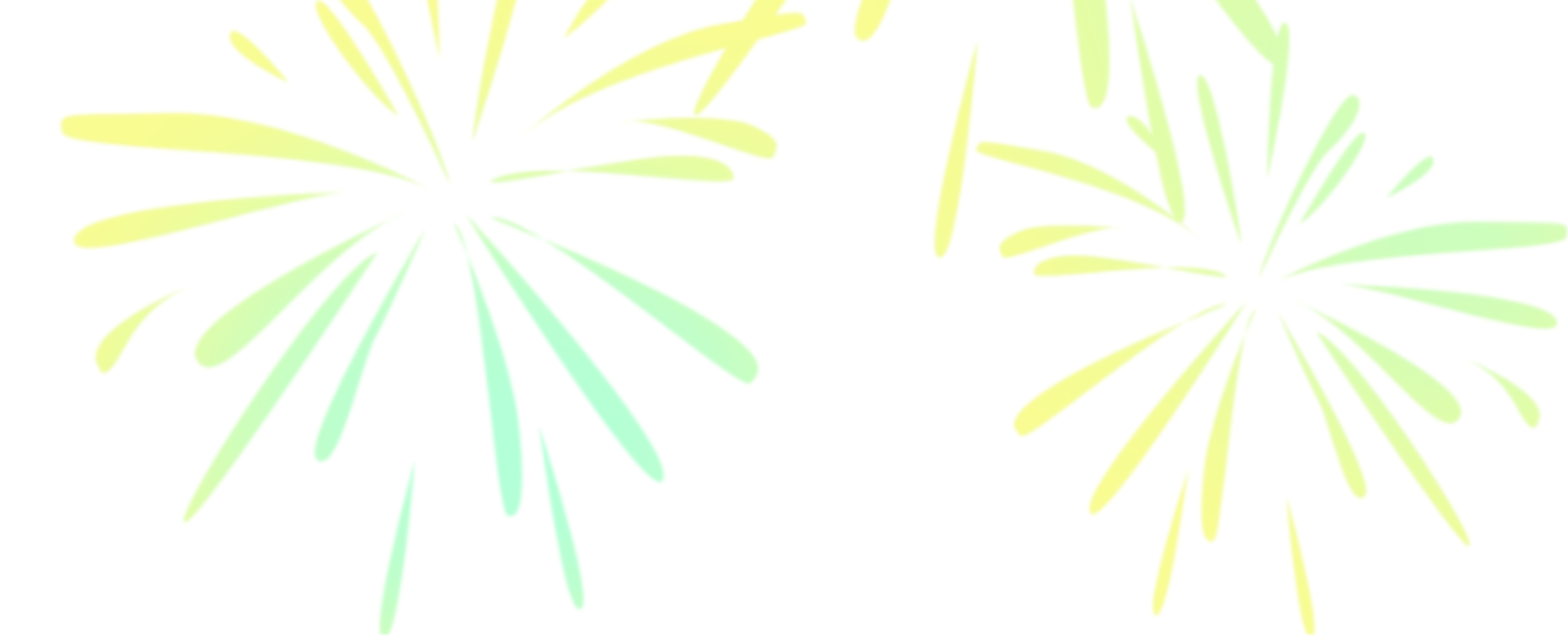 2
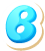 100 000 m
500 000 m
2
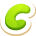 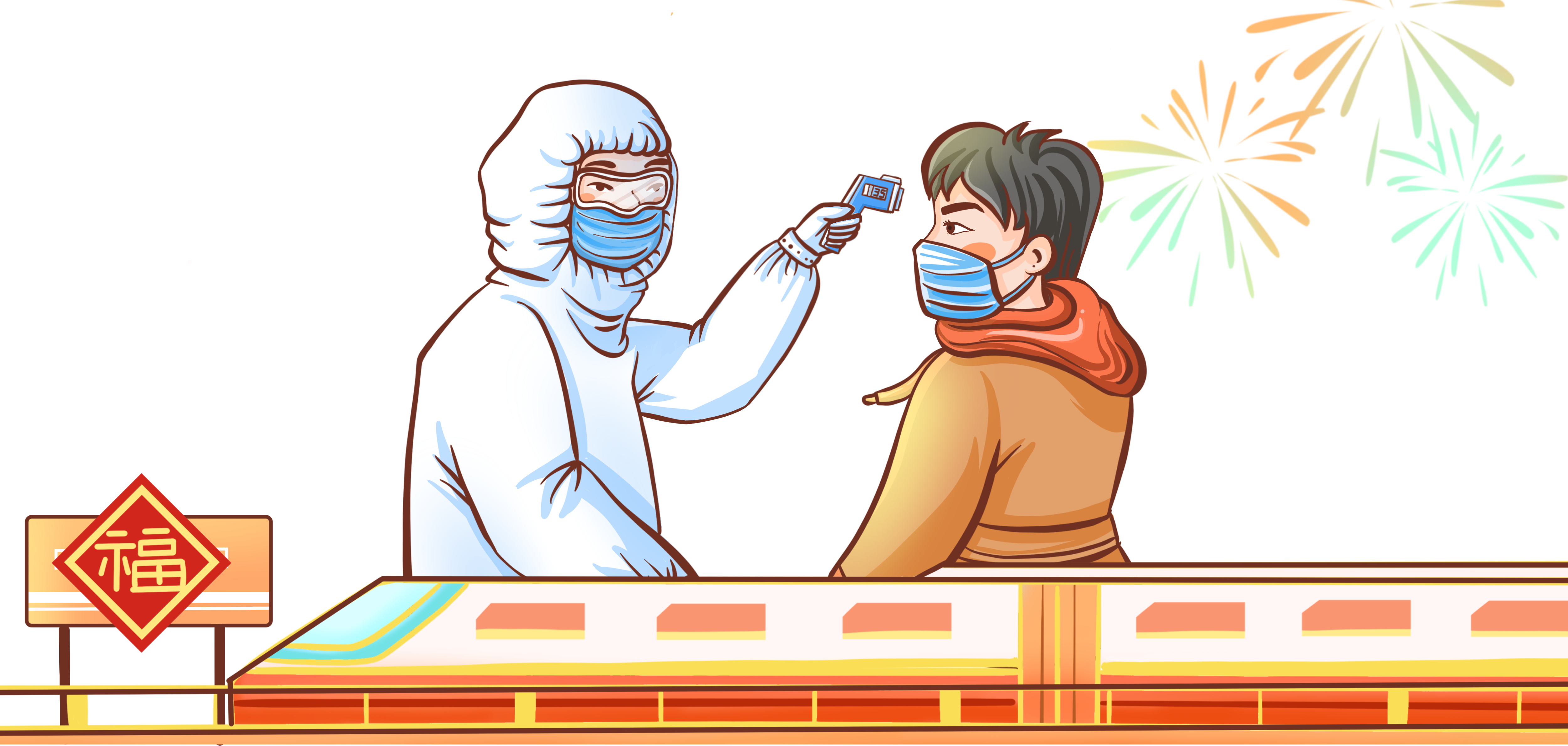 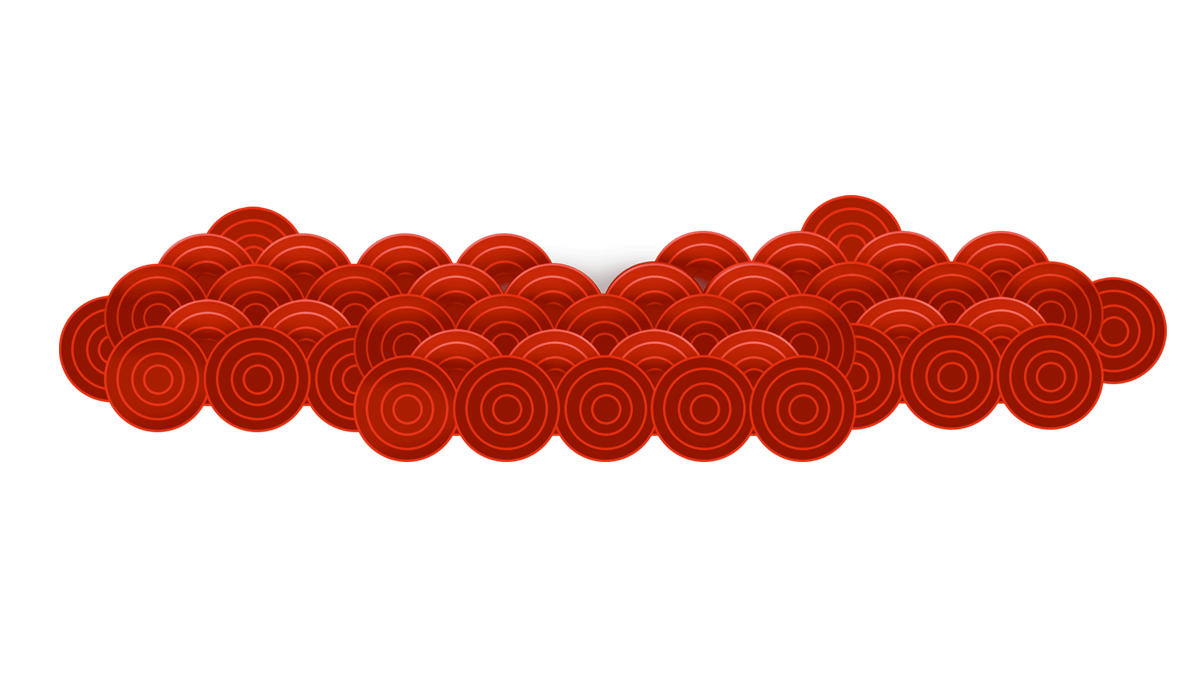 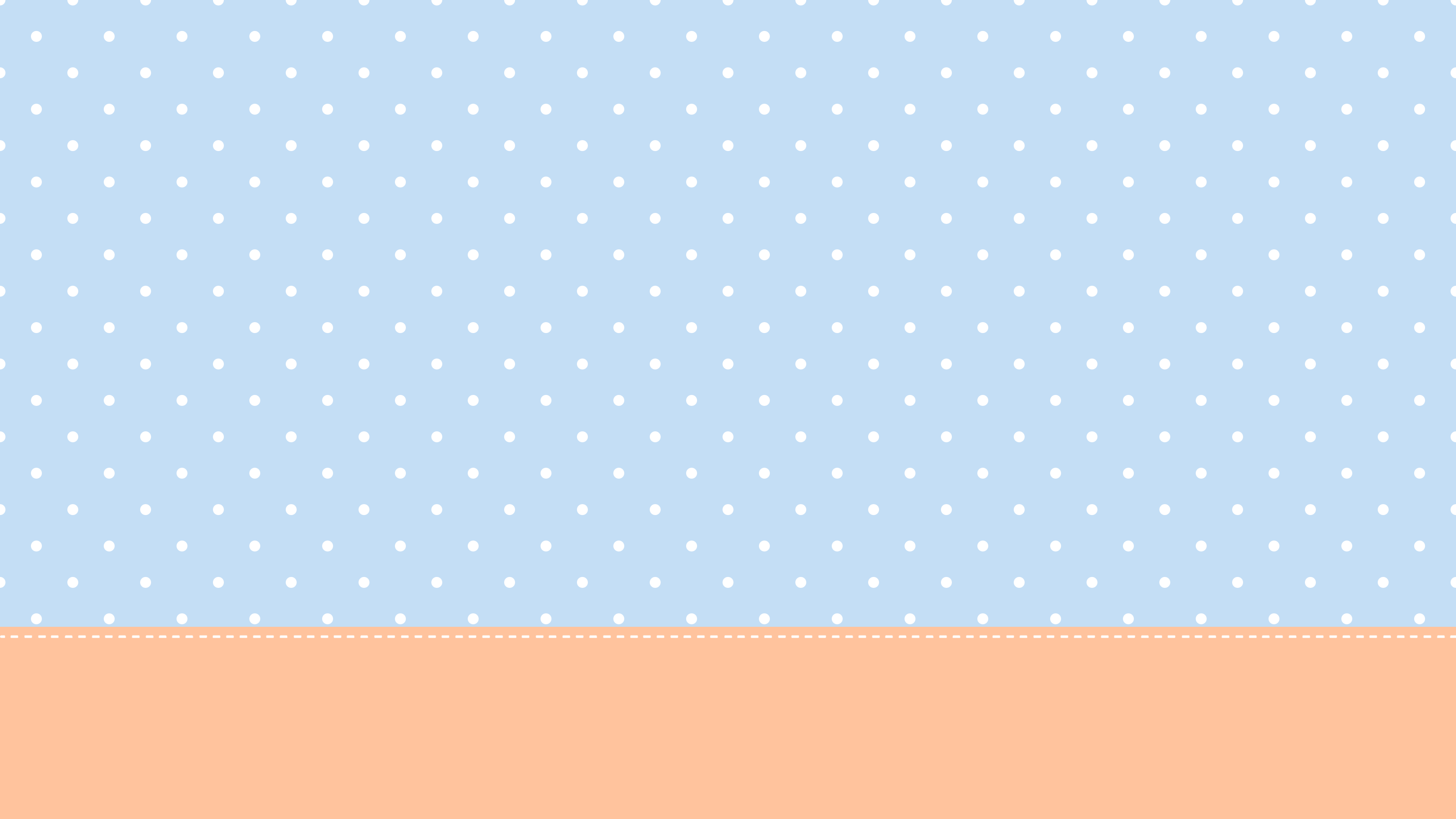 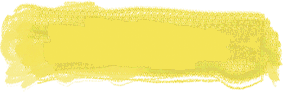 Diện tích rừng A – ma – dôn là:
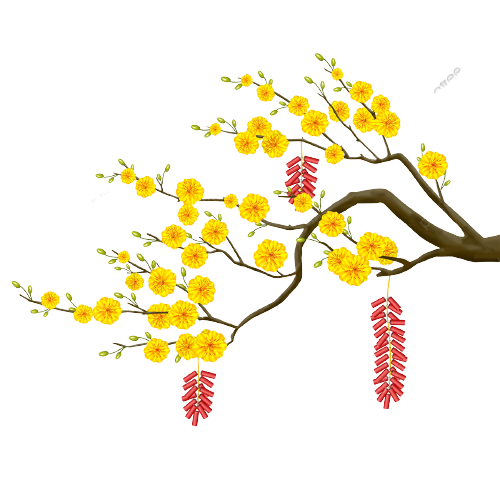 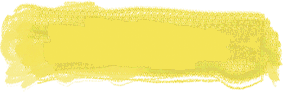 2
6 700 000 cm
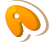 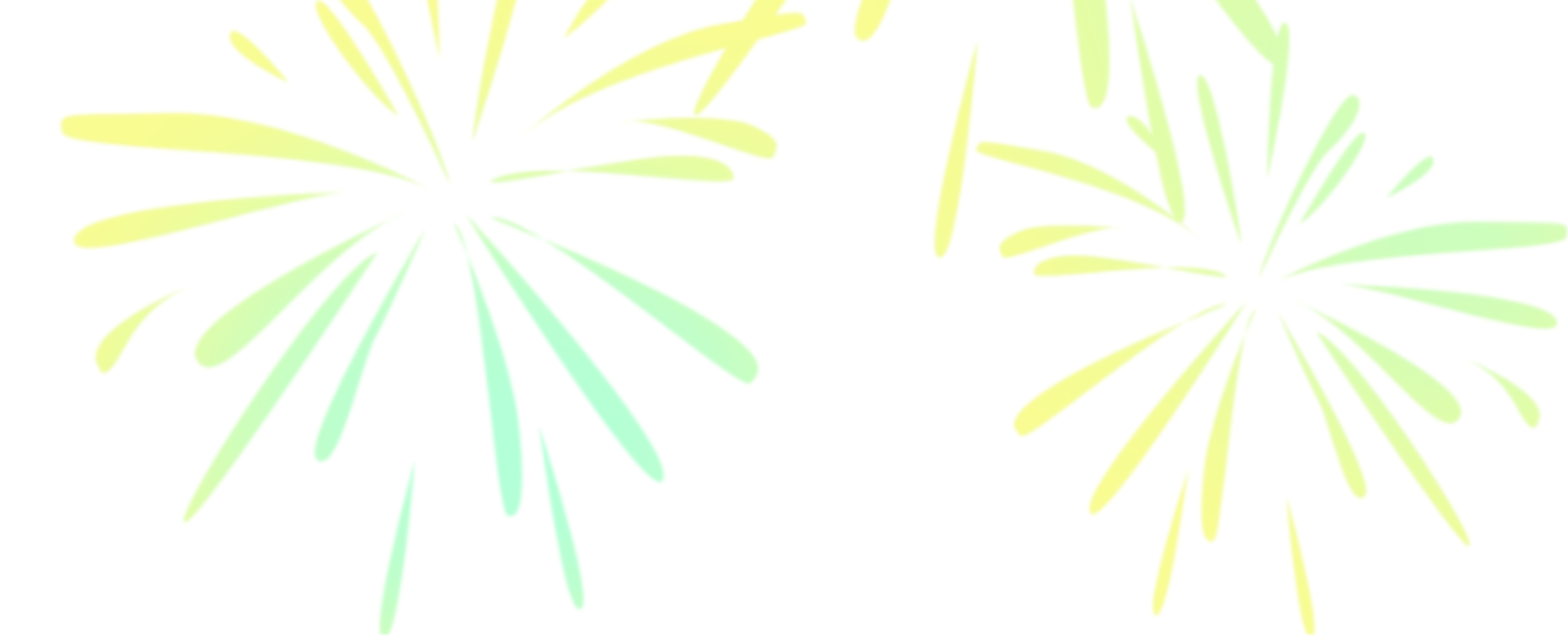 2
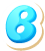 670 000 dm
2
6 700 000 km
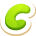 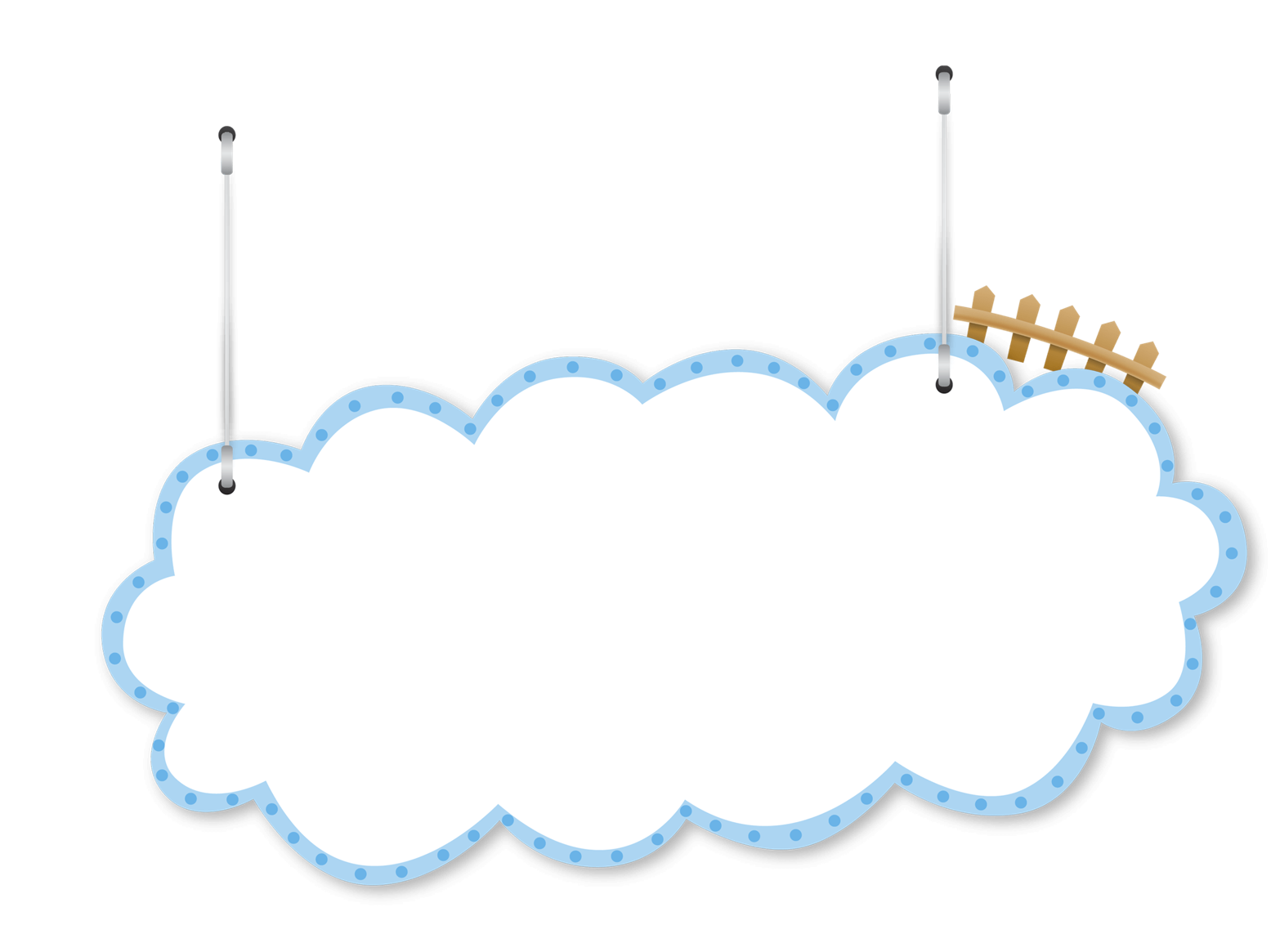 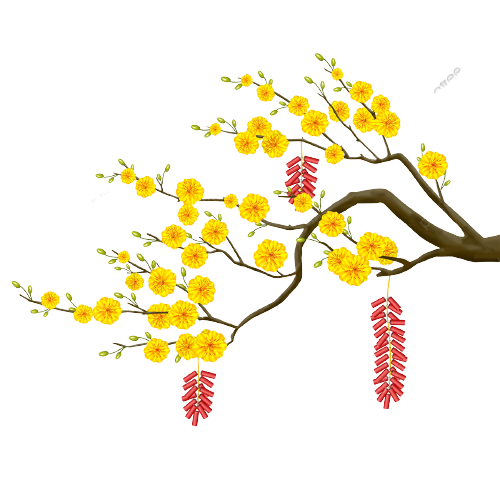 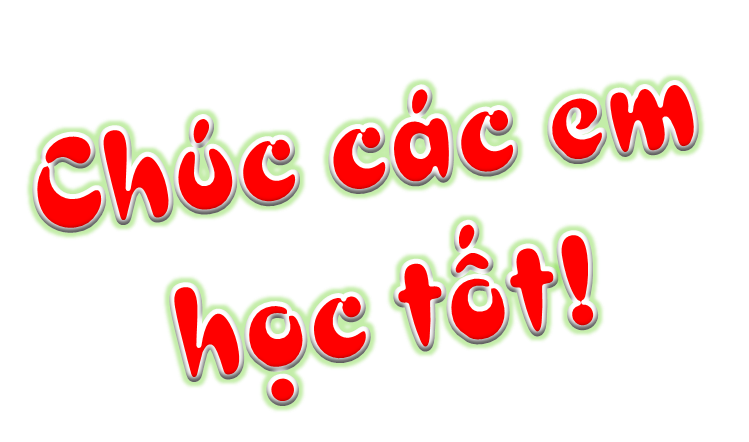 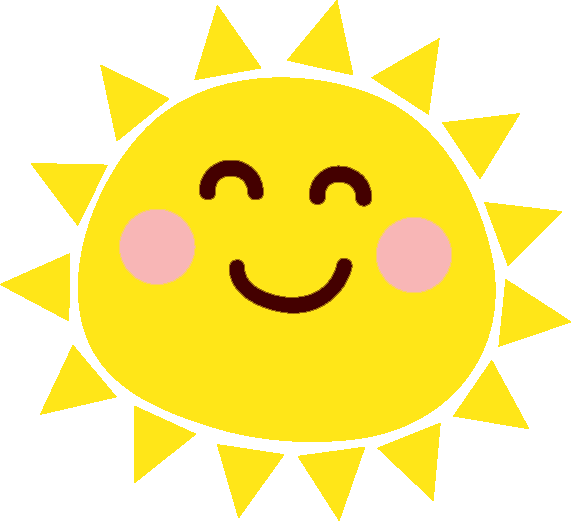 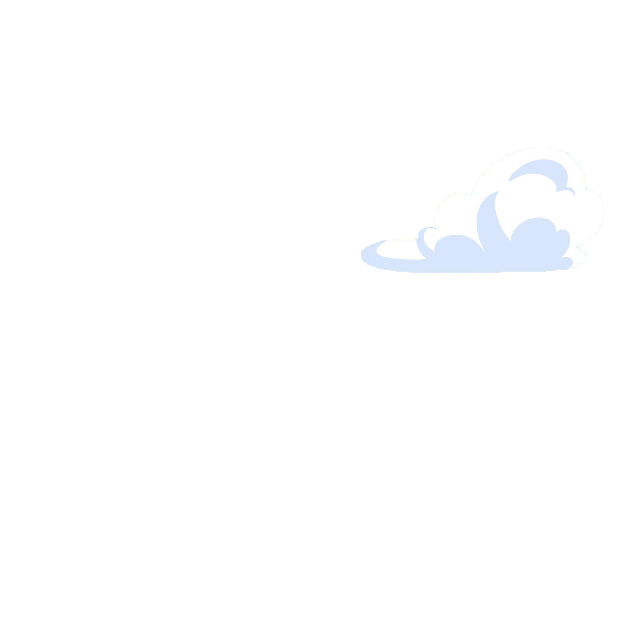 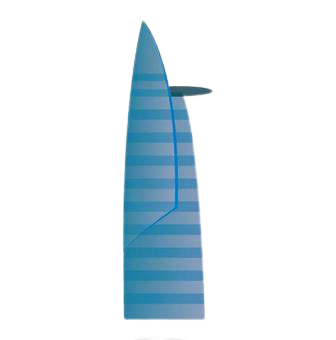 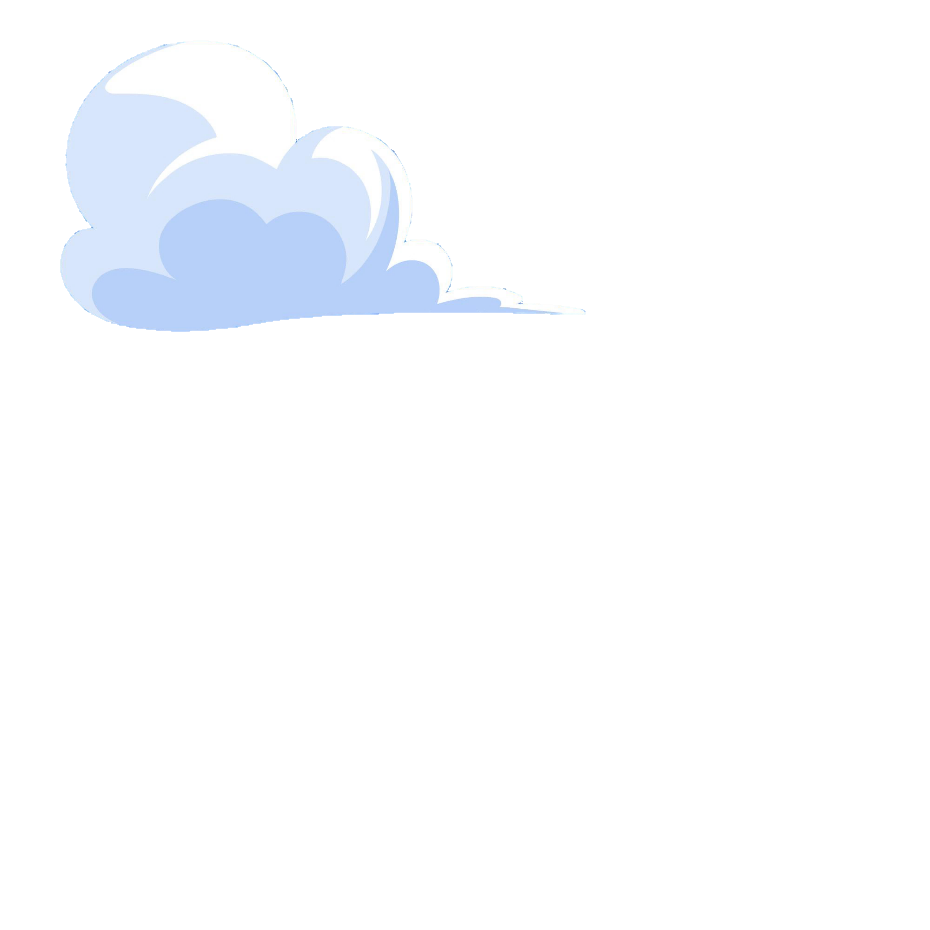 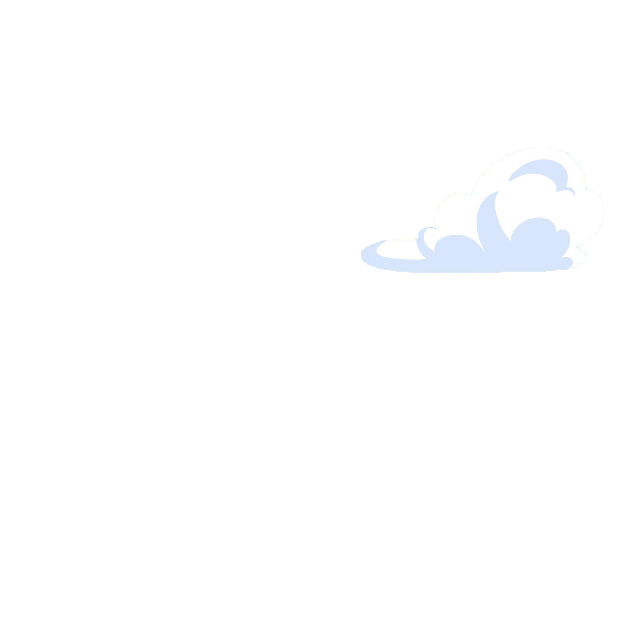 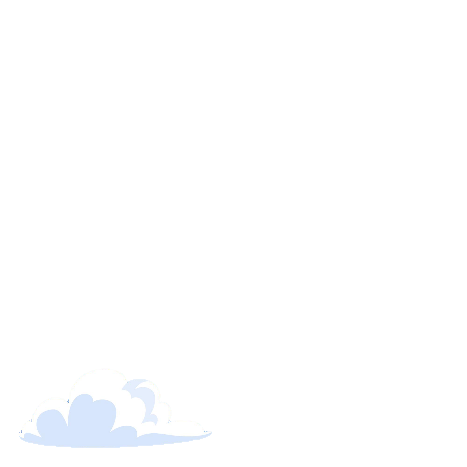 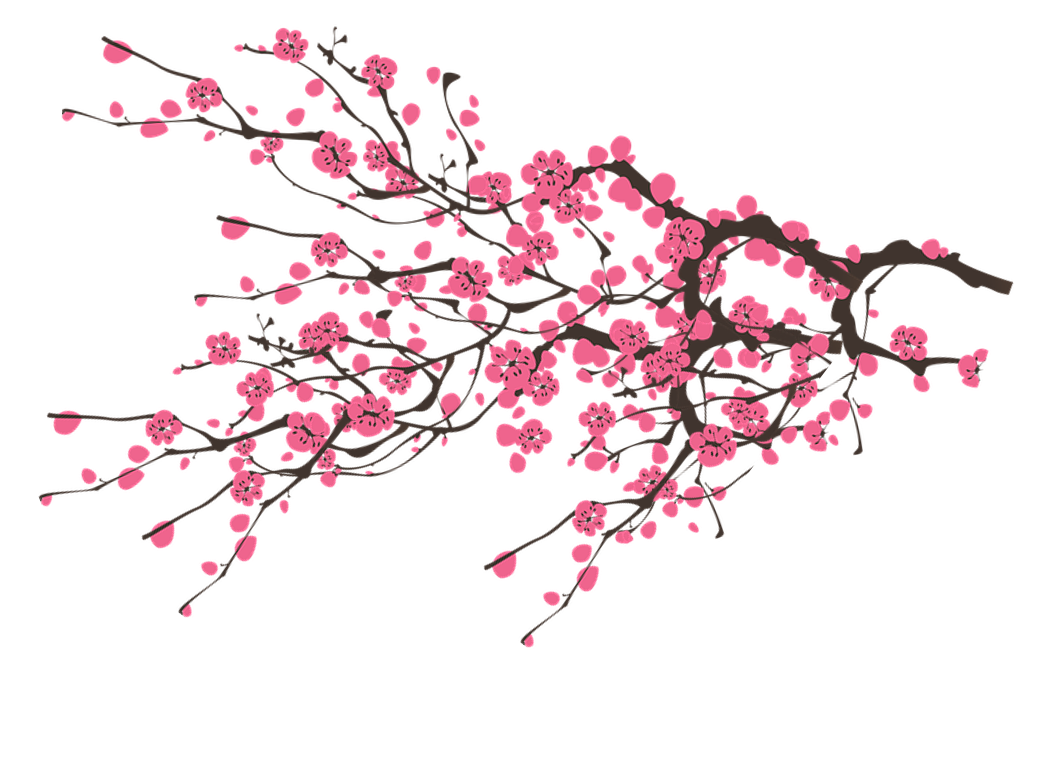 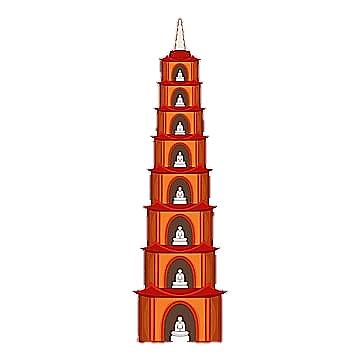 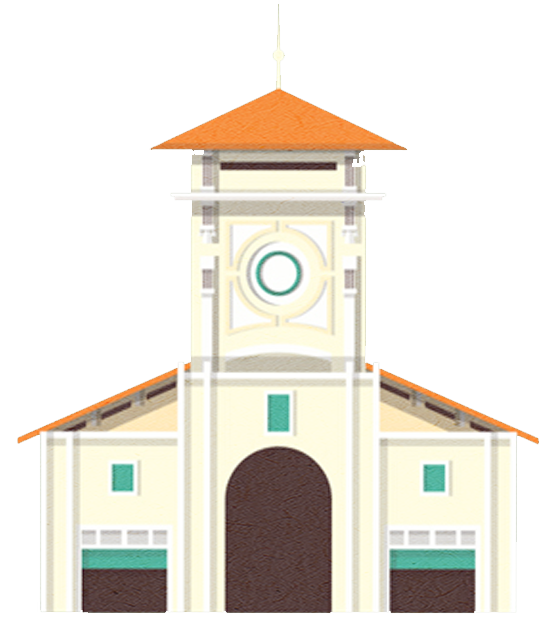 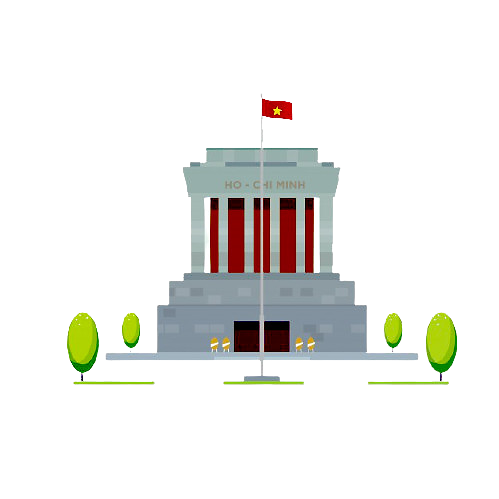 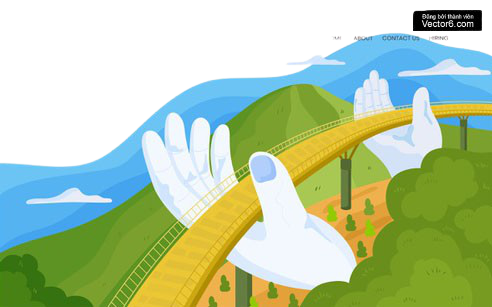 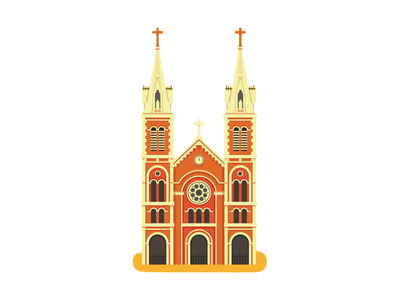 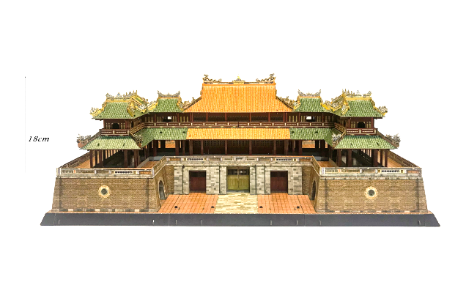 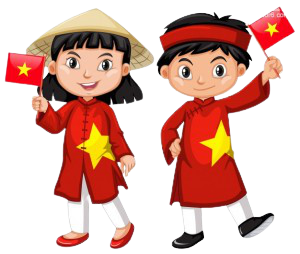 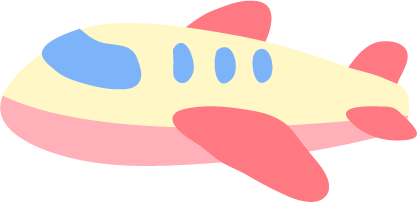 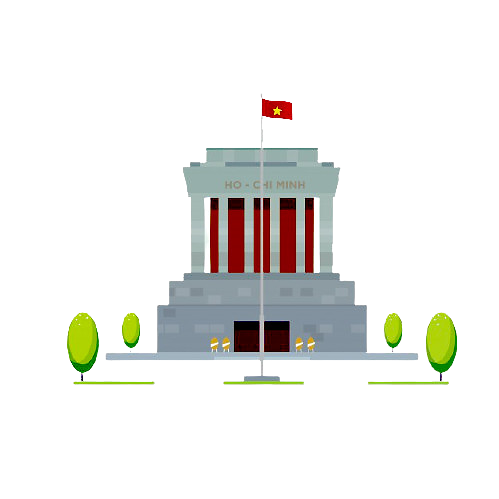 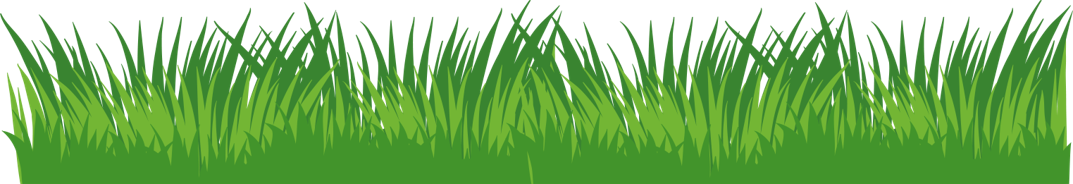 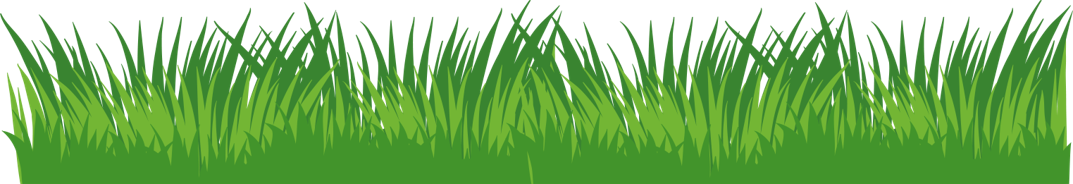